Food & Mood: The Role of Nutrition on Mental Health
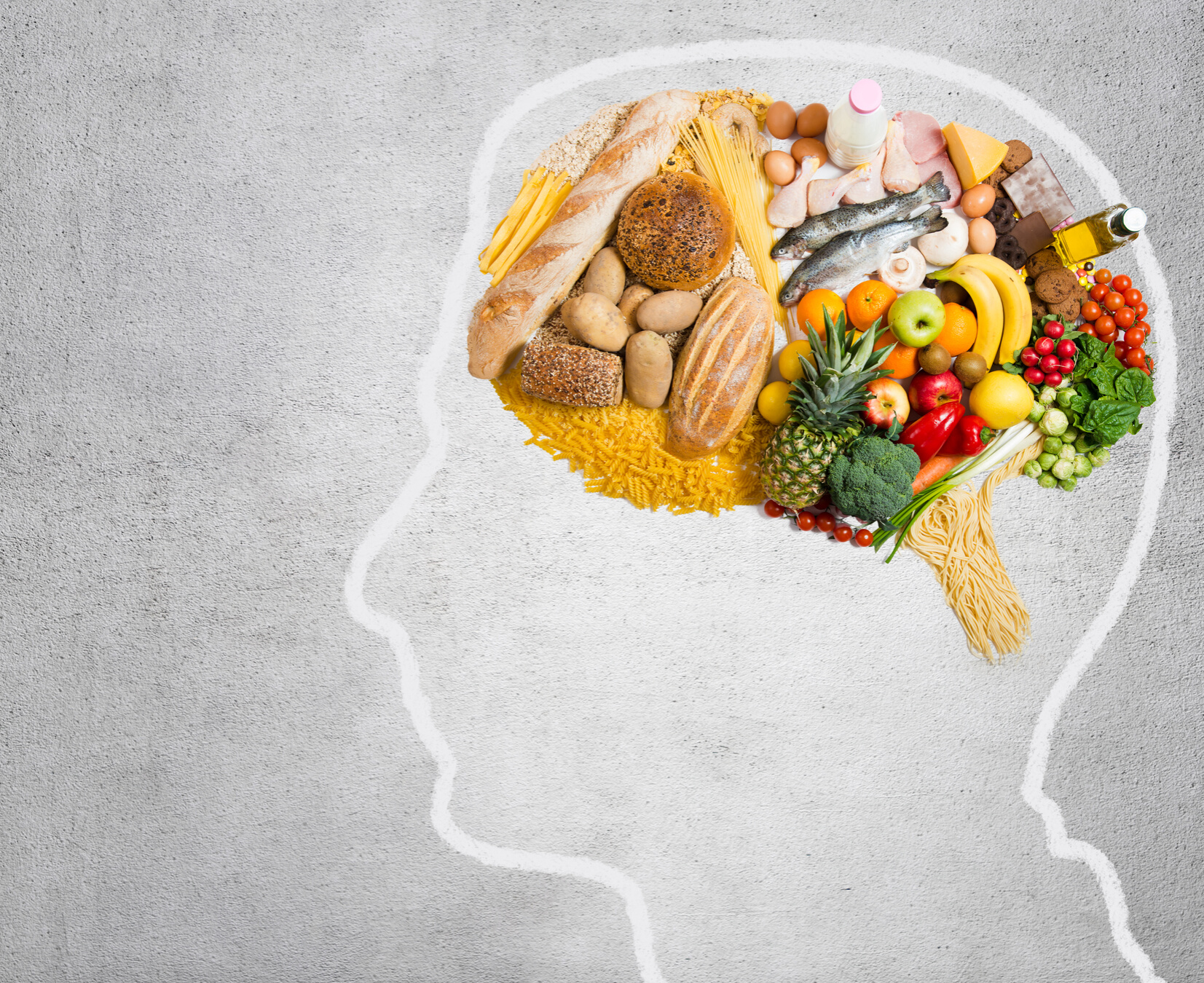 Presenter: Andrea Clarke RD, RYT 
from Nourished Freedom
[Speaker Notes: Welcome! 

Spark conversation. 
Why this topic? 
What are you hoping to learn?
Any experts on this area here?

So I will be providing practical tips and the information on the slides pertaining to specific nutrients in a follow-up email for those who wish to receive them. If you have to leave early, please be sure to grab my business card or you can write down your email on this clipboard.]
Disclaimer
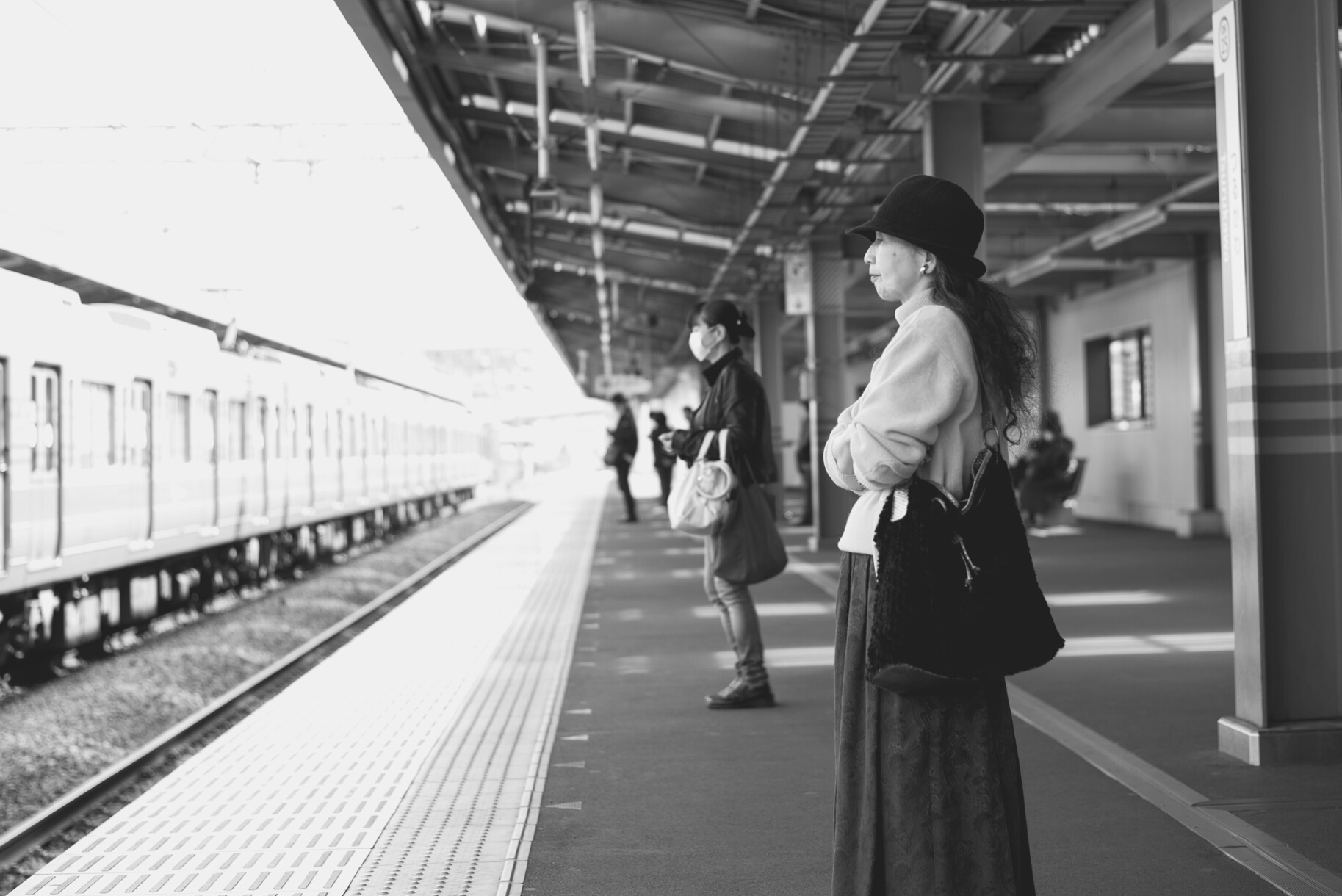 The information in this presentation does not constitute, nor substitute for individual medical or mental health advice.
If you are experiencing  mental health issues, don't ignore them. Please consult your doctor or other health care practitioner.
REGISTERED DIETITIAN
YOGA TEACHER
NUTRITION THERAPIST
BUSINESS OWNER
Hi! I'm Andrea Clarke.
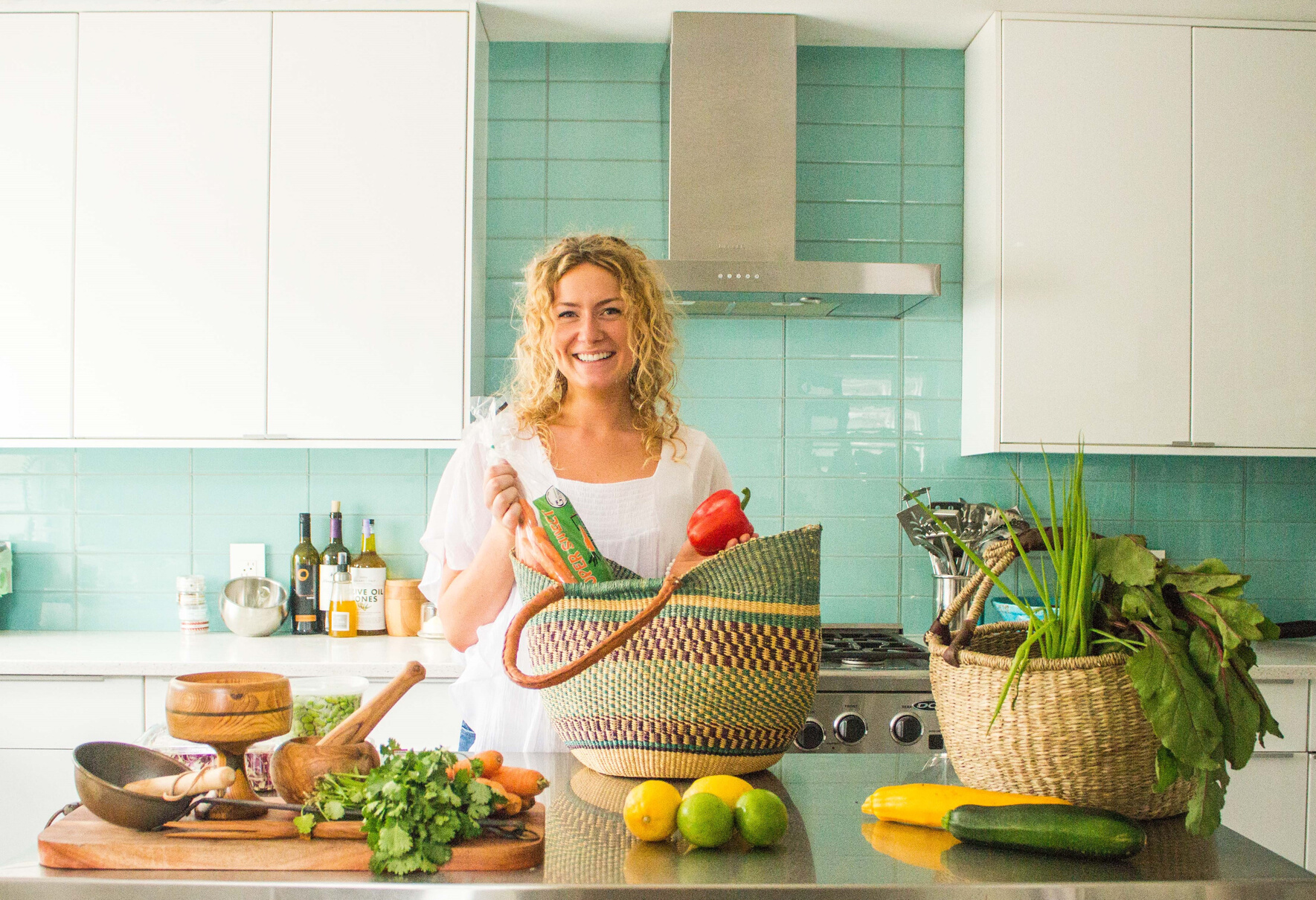 @NourishedFreedomRD
www.nourishedfreedom.com
[Speaker Notes: Hi!

I am a______
 Dietitians work in many different areas of practice, but the common theme is that we use evidence based research in advising the public on nutrition choices. 

So a question I often get when giving these types of presentations is what is the evidence? In the field of mental health, we don't have many landmark studies but the evidence is rapidly growing. And a quote from a researcher from the 90's said this: " if no randomized trial has been carried out for our patient's predicament, we must follow the trail to the next best external evidence and work from there."]
What you'll learn
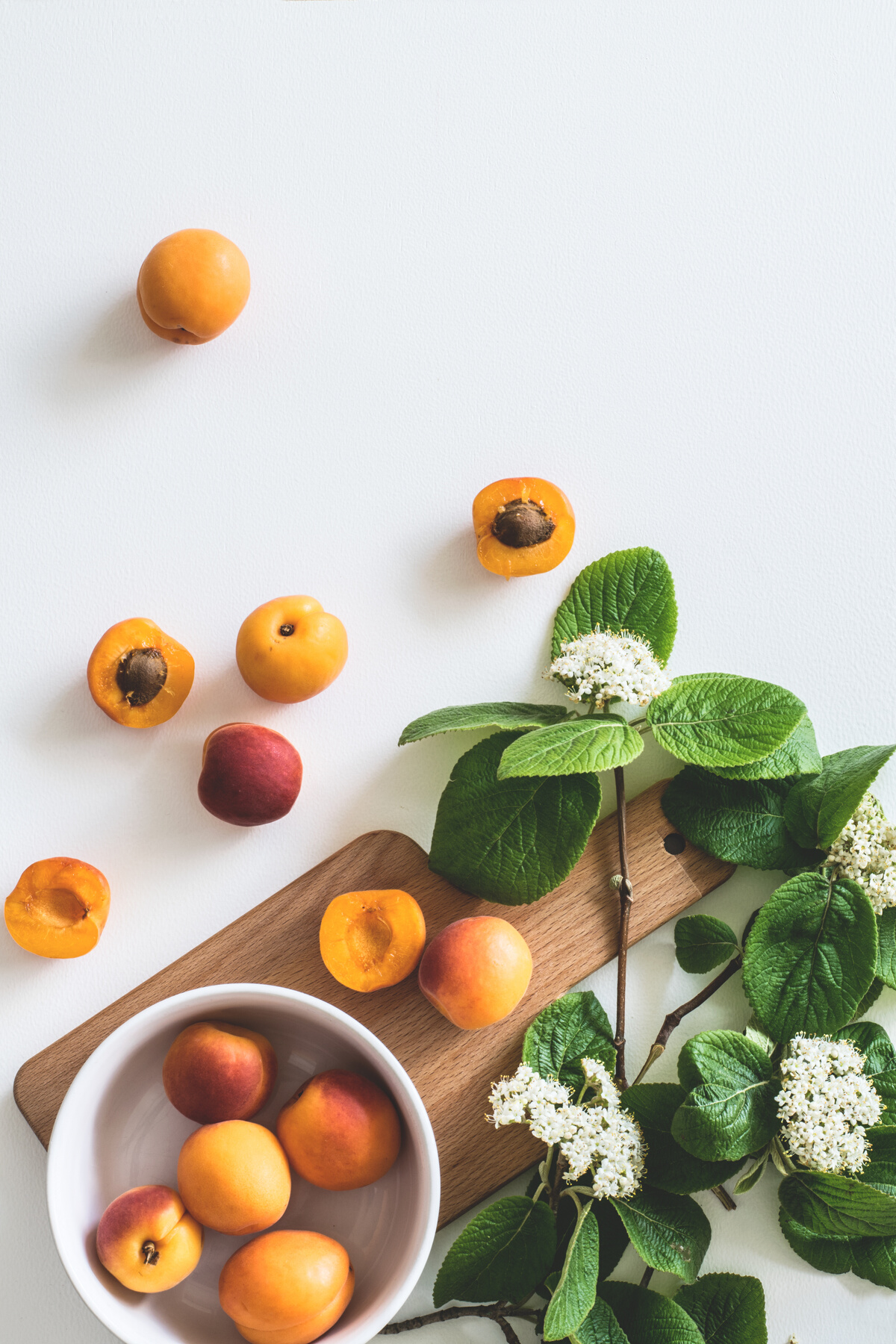 OVERVIEW
Common Mental Health Issues
Role of Nutrition in Supporting Brain   Structure & Function 
Nutrients Crucial for Healthy Moods
Impact of Inflammation on Mental Health
THE STATE OF YOUR PSYCHOLOGICAL AND EMOTIONAL WELL-BEING
Mental Health
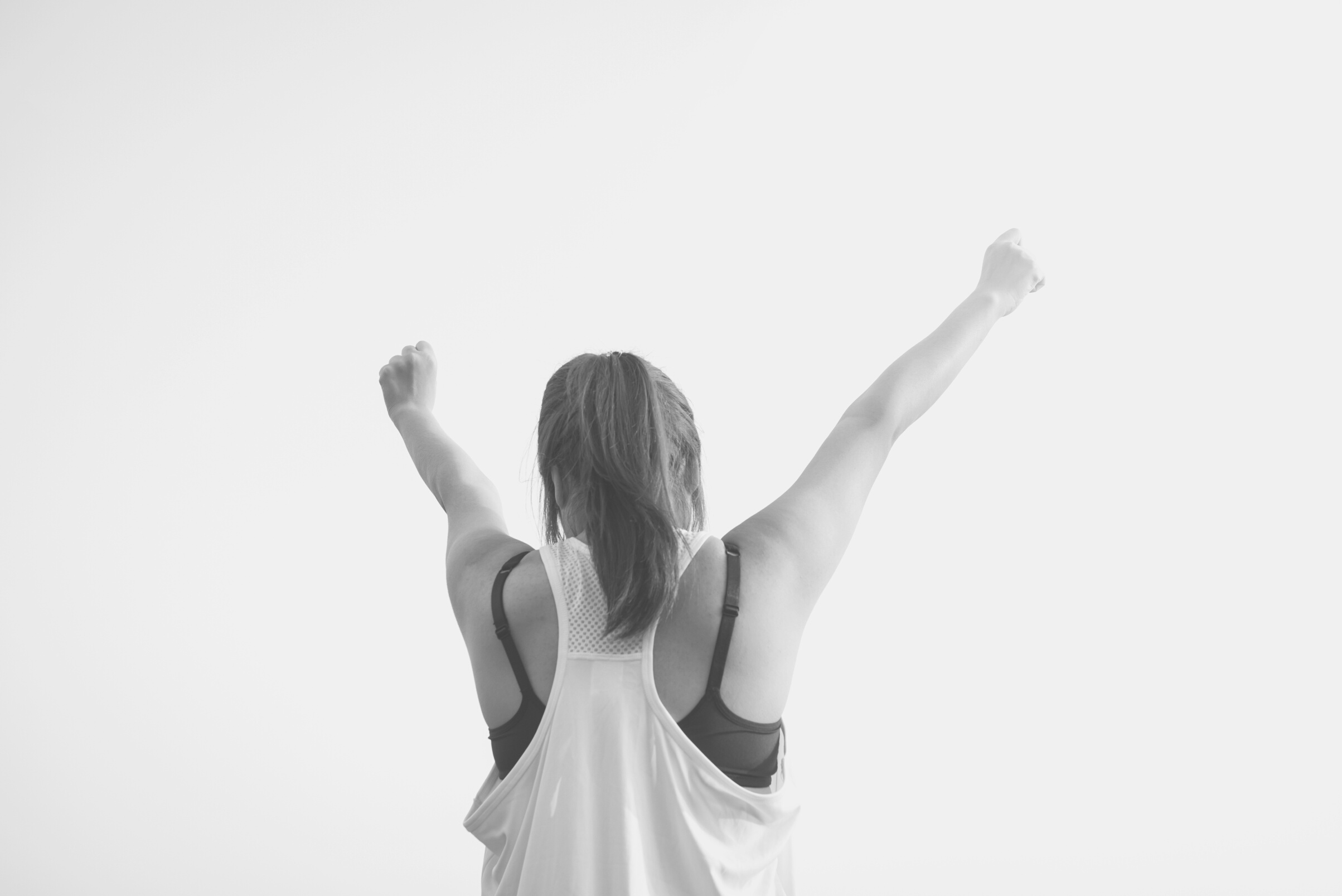 It is a necessary resource for living a healthy life and a main factor in overall health.
[Speaker Notes: What is Mental Health?

Good mental health allows you to feel, think and act in ways that help you enjoy life and cope with its challenges. This can be positively or negatively influenced by:

life experiences, such as:
family situation
the death of a loved one
financial and employment status
relationships with others, such as your:
friends
family members
co-workers
schoolmates
work or school environment
physical health, such as problems caused by:
long-term illness
alcohol or drug abuse
the type of community you live in
is it a supportive and trusting community or one where everyone keeps to themselves?]
1 in 5 Canadians
experience a mental illness or addiction problem
NATIONAL PERSPECTIVE
[Speaker Notes: In any given year, 1 in 5 Canadians experiences a mental illness or addiction problem.1

By the time Canadians reach 40 years of age, 1 in 2 have—or have had—a mental illness.1]
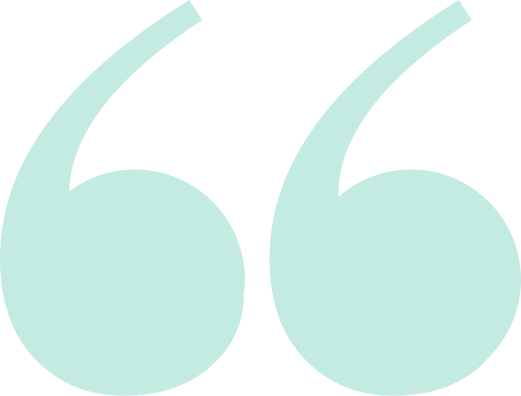 The economic burden of mental illness in Canada is estimated at $51 billion per year.
This includes health care costs, lost productivity, and reductions in health-related quality of life.
COSTS TO SOCIETY
[Speaker Notes: Why is mental health such a concern?
The economic burden of mental illness in Canada is estimated at $51 billion per year. 
This includes health care costs, lost productivity, and reductions in health-related quality of life.]
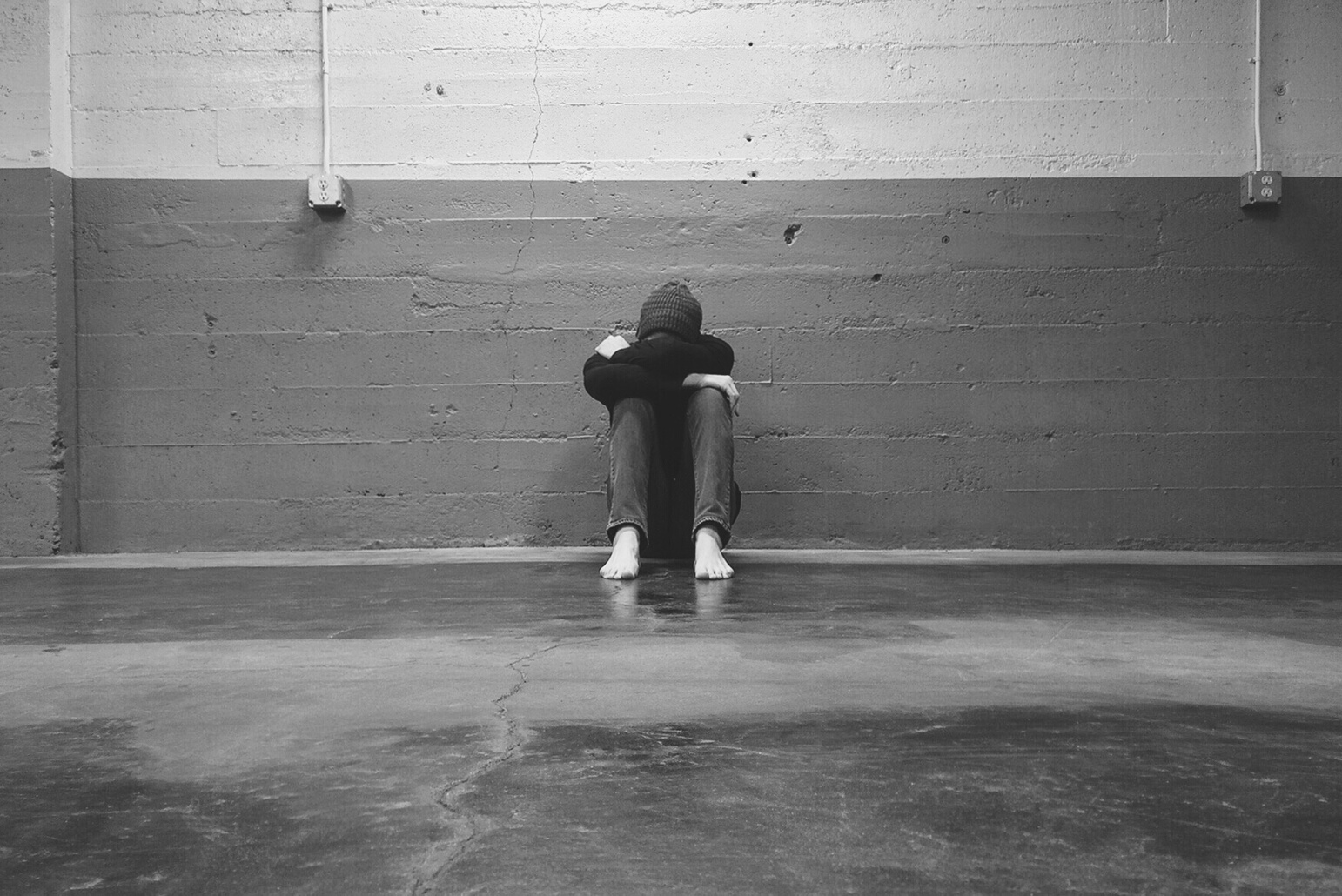 Anxiety Disorders
Generalized Anxiety Disorder (GAD)
Social Anxiety Disorder
Attention Disorders
ADD
ADHD
Eating Disorders

Mood Disorders
Common Disorders
Bipolar Disorder 1 & 2
Depression
Major depressive disorder
Postpartum & dysthymia 
Seasonal Affective Disorder
[Speaker Notes: I won't go into too much detail here but there is generalized anxiety disorder, and social anxiety disorder.

Attention Disorders so
-Attention Deficit Disorder
-Attention Deficit Hyperactive Disorder

Eating Disorders:
Anorexia Nervosa
Bulimia Nervosa
Binge Eating Disorder

Mood disorders:
Bipolar 1&2
Major depressive disorder- clinical depression, immobilized, neglect self-care, can't go to work.
Postpartum-
Dysthymic- a general funk, not fully on major depressive disorder. Can go to work. 

Seasonal Affective Disorder-change in mood and motivation.]
Obsessive Compulsive Disorder

Post Traumatic Stress Disorder

Psychotic Disorders
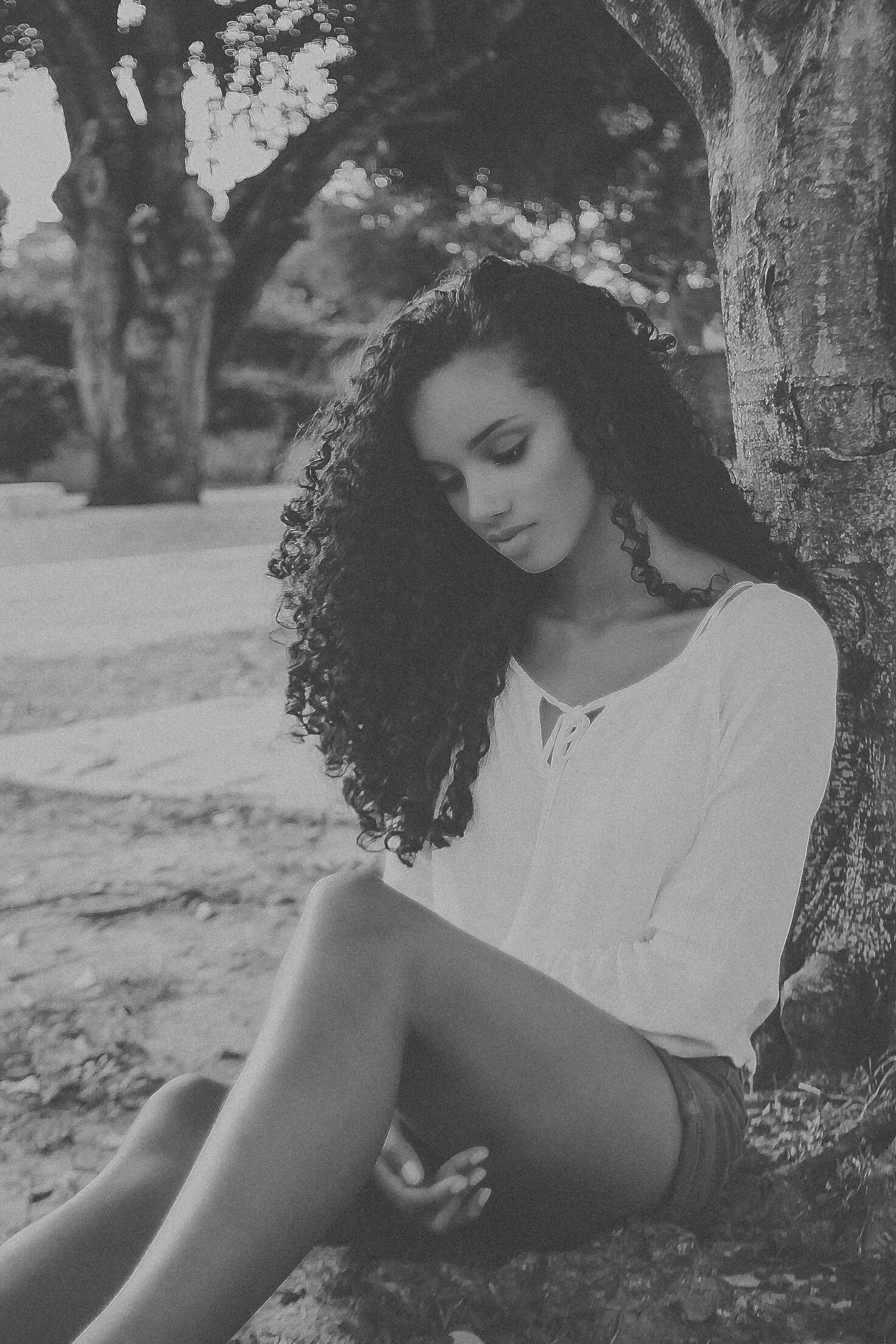 Schizophrenia
Personality Disorders
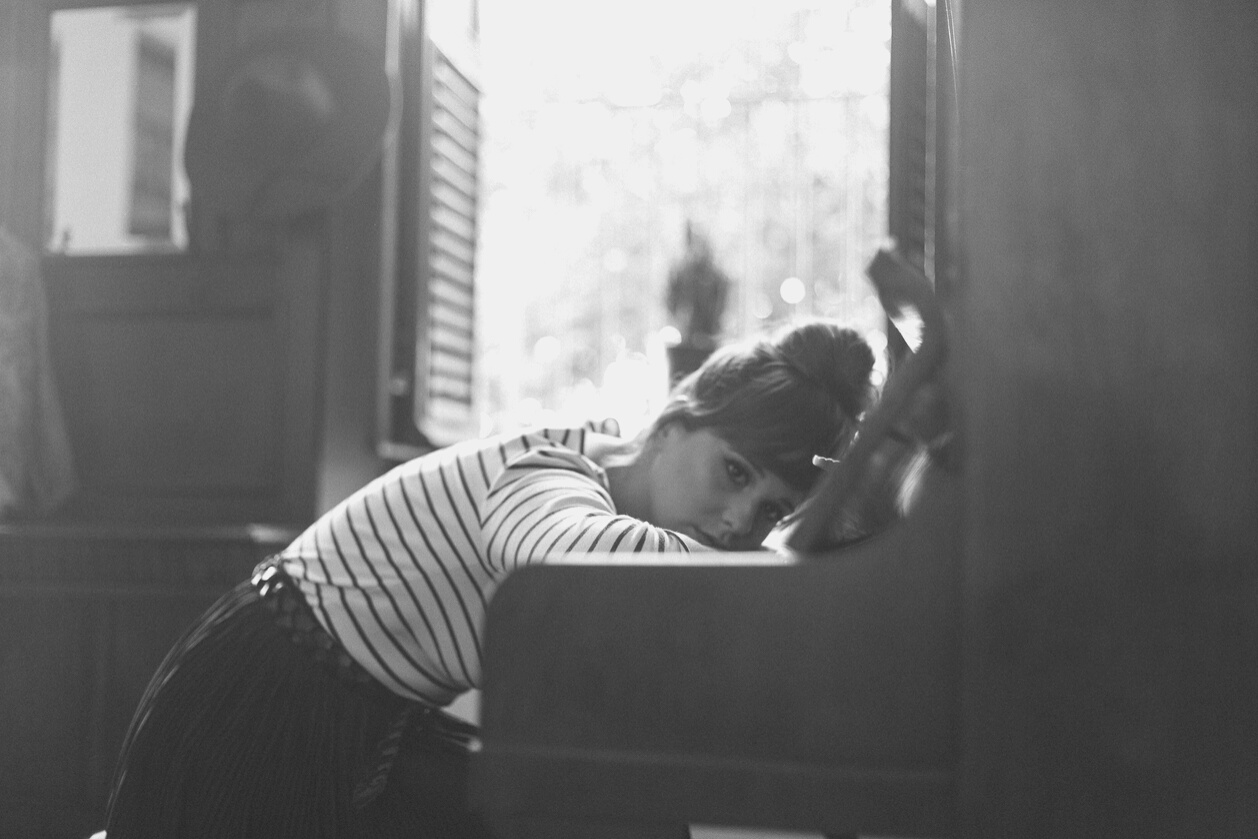 OCPD, narcissistic
Boardline
Common Disorders
Substance Use Disorders
Alcohol
Substances (meth, cocaine, etc)
Opioid
[Speaker Notes: Obsessive Compulsive Disorder

Post traumatic stress disorder

Psychotic disorders
-Schizophrenia

Personality Disorders
-OCPD, narcissistic 
-boarderline

Substance Use Disorder
-alcohol
substances
-opioids]
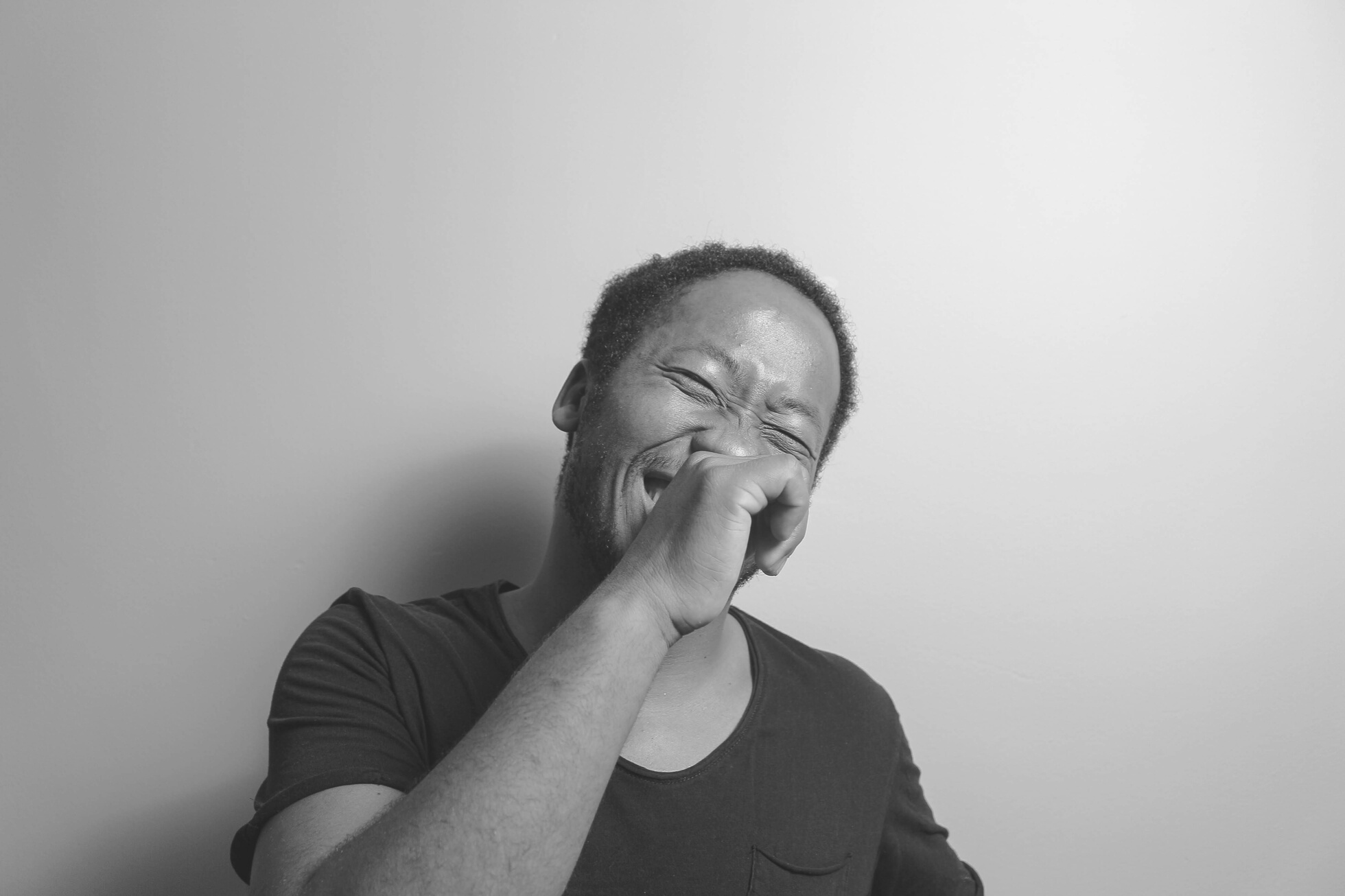 Relationship to Food

Pleasure

Brain Function

Mood Regulation
Food & Mood
[Speaker Notes: When we eat something delicious, our brain floods with dopamine and serotonin and all the feel goof neurotransmitters. Social support of eating with others. Know as the Hedonic principles of food and beverages. 

Food provides the essential nutrients need for proper brain function, and mood regulation

Food provides the building blocks to nourish the brain, just like our other organs.]
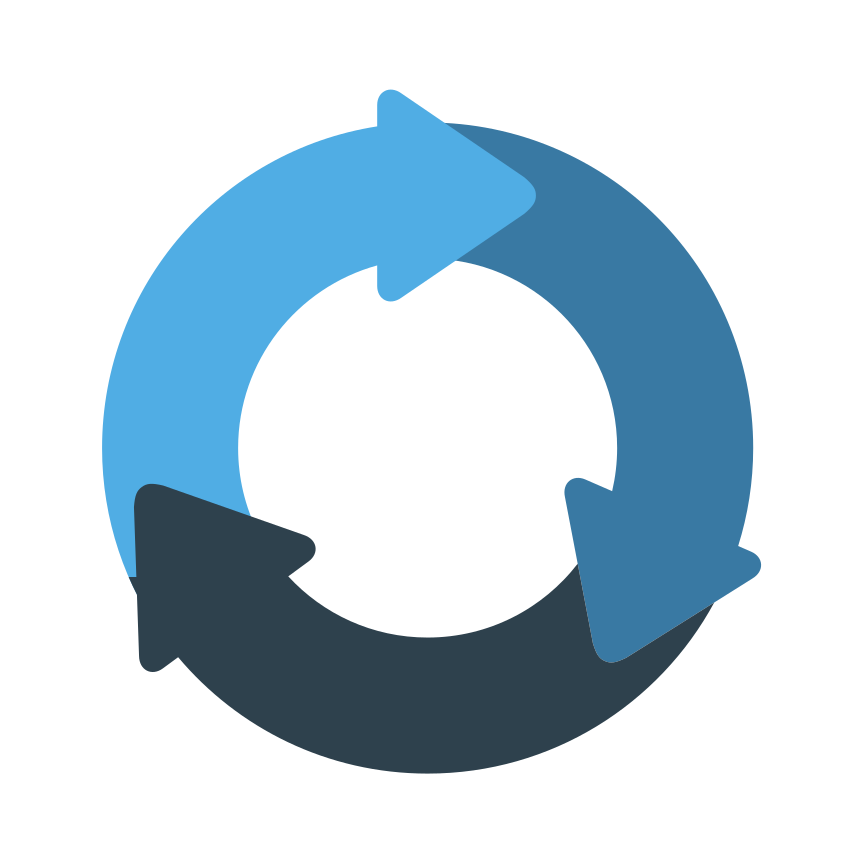 The Vicious Cycle
Low Mood
Decreased 
Appetite
Decreased 
Intake
IMPACTS BRAIN STRUCTURE
[Speaker Notes: Low mood/mental illness/substance abuse
As this persists, results in poor intake because of decreased appetite, which leads to worse mood, and continuous cycle of poor intake, leading to changes in brain structure.]
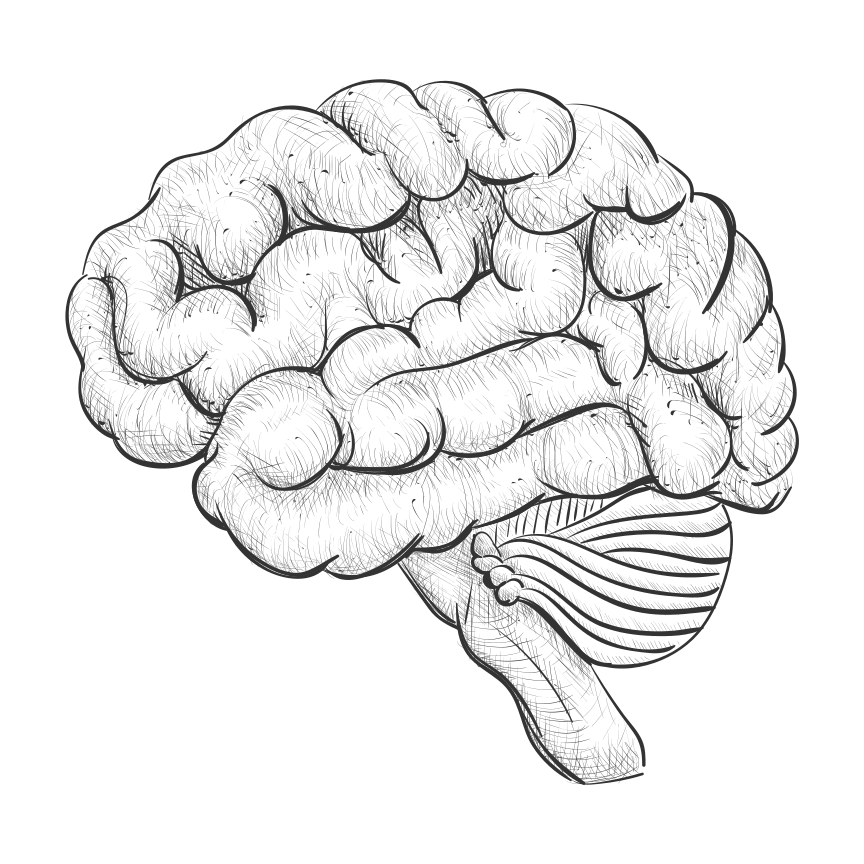 One of the last frontiers of medicine
Stigma of Mental Health
Practical limitations
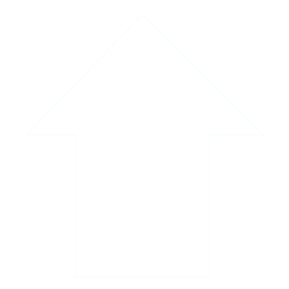 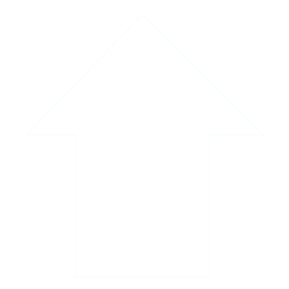 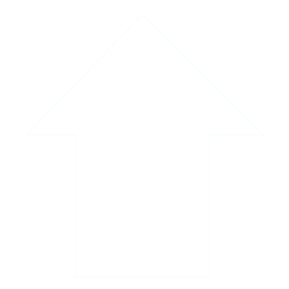 Nutrition      Structure      Function
Our brains
[Speaker Notes: One of the last frontiers of medicine. Sitgma around mental health. Practical limitations-cant do blood tests, biopsies, imaging-cant find out whats going on at the neuron or synapse. 
Nutrition informs/influences the structure of the brain, structure influences function
-diseases like Alzheimers and dementia.
-mood & mental health]
BRAIN FUN FACTS:
-2% OF BODY WEIGHT

-25% OF BODY'S ENERGY DEMANDS
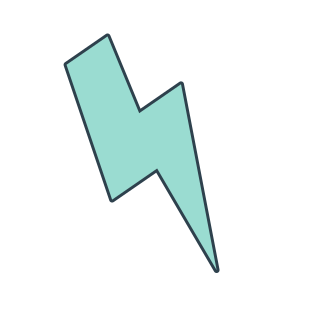 Brain Fuel:
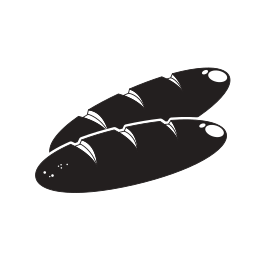 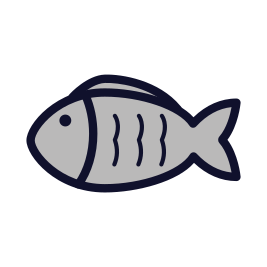 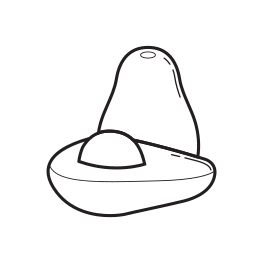 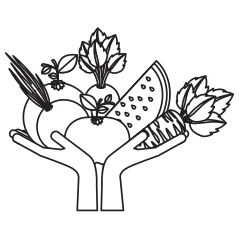 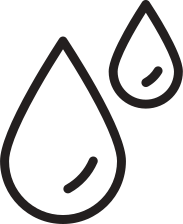 [Speaker Notes: The brain needs the same nutrients as other organs in the body: protein, carbohydrates, fats, vitamins & minerals, and water.

Some basic physiology about the brain:
It is about 2% of the body's weight and yet takes up 25% of the metabolic energy demands. In terms of the body, it is an energy hog. There are about 84-86 BILLION neutrons (brain cells) and 100 TRILLION synapses (or points of contact)]
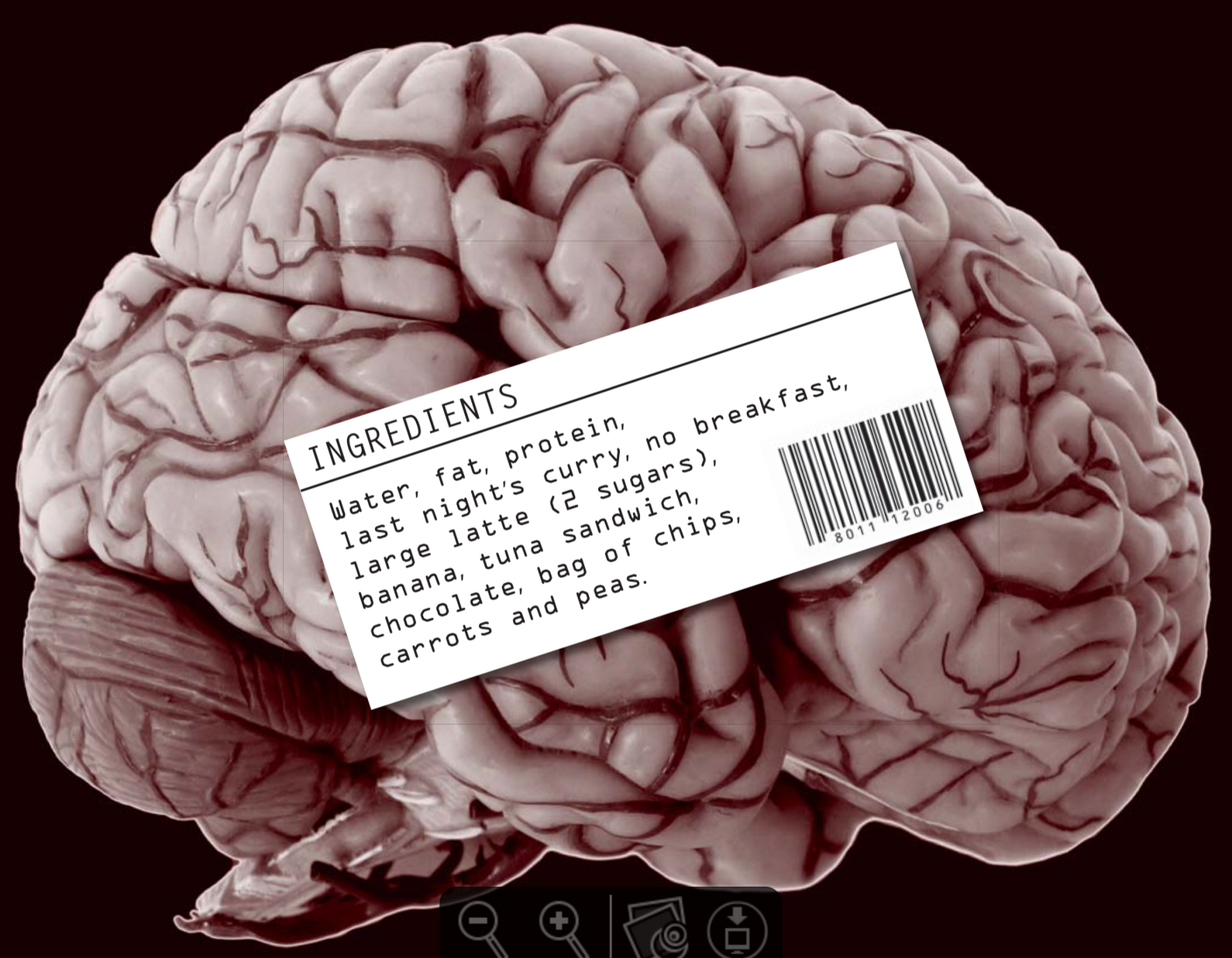 [Speaker Notes: Our brain is an organ just like the rest of our body and will be made up of what we feed it.]
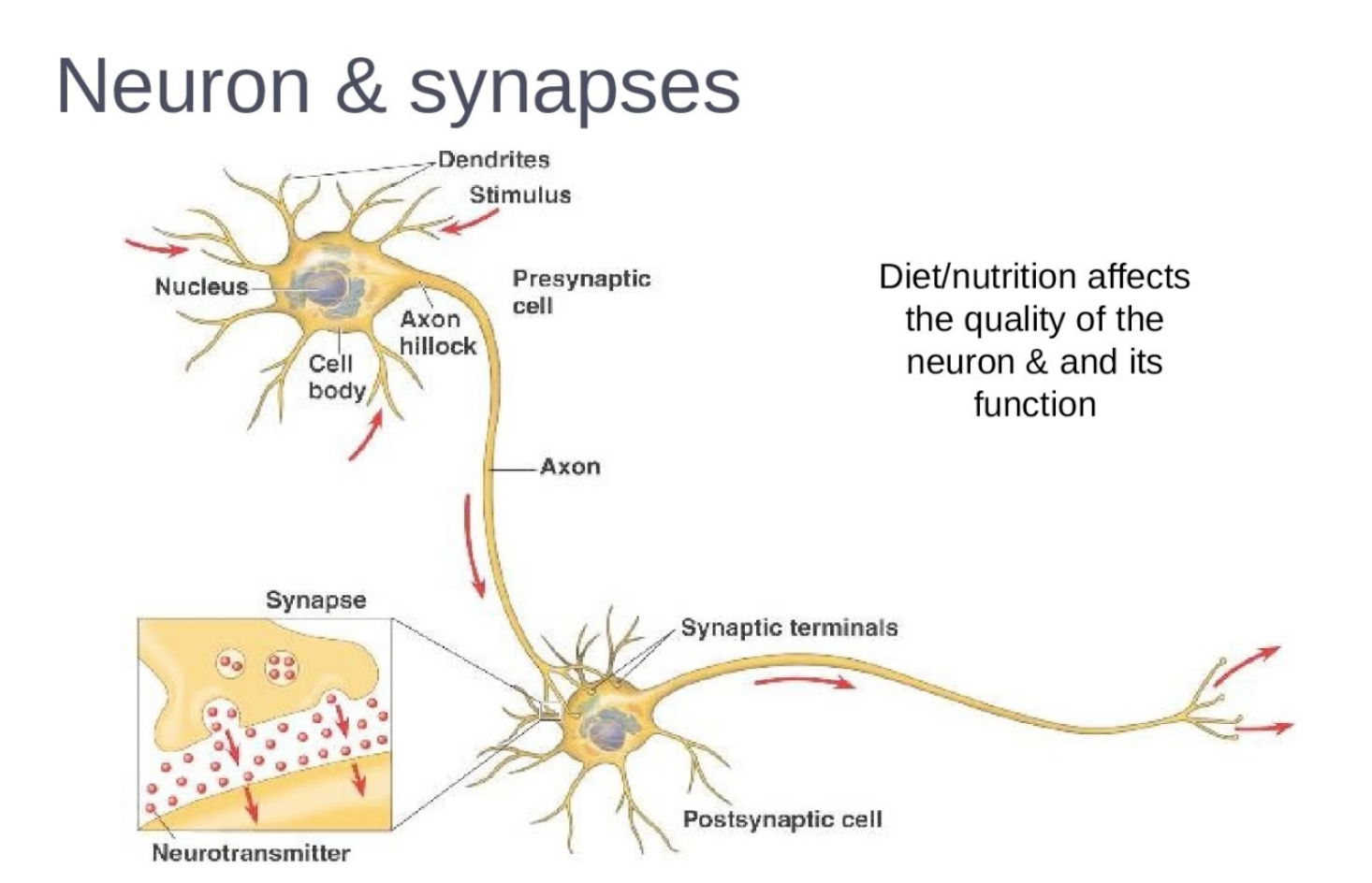 [Speaker Notes: A schematic of a brain cell. Many points of contact. Synapse is where some neurotransmitters are produced. Where the reactions takes place. Nucleus where the metabolism happens. Axon- where it connects the brain cells, a waxy, fatty substance coats the sheath for conduction.]
OMEGA-3'S
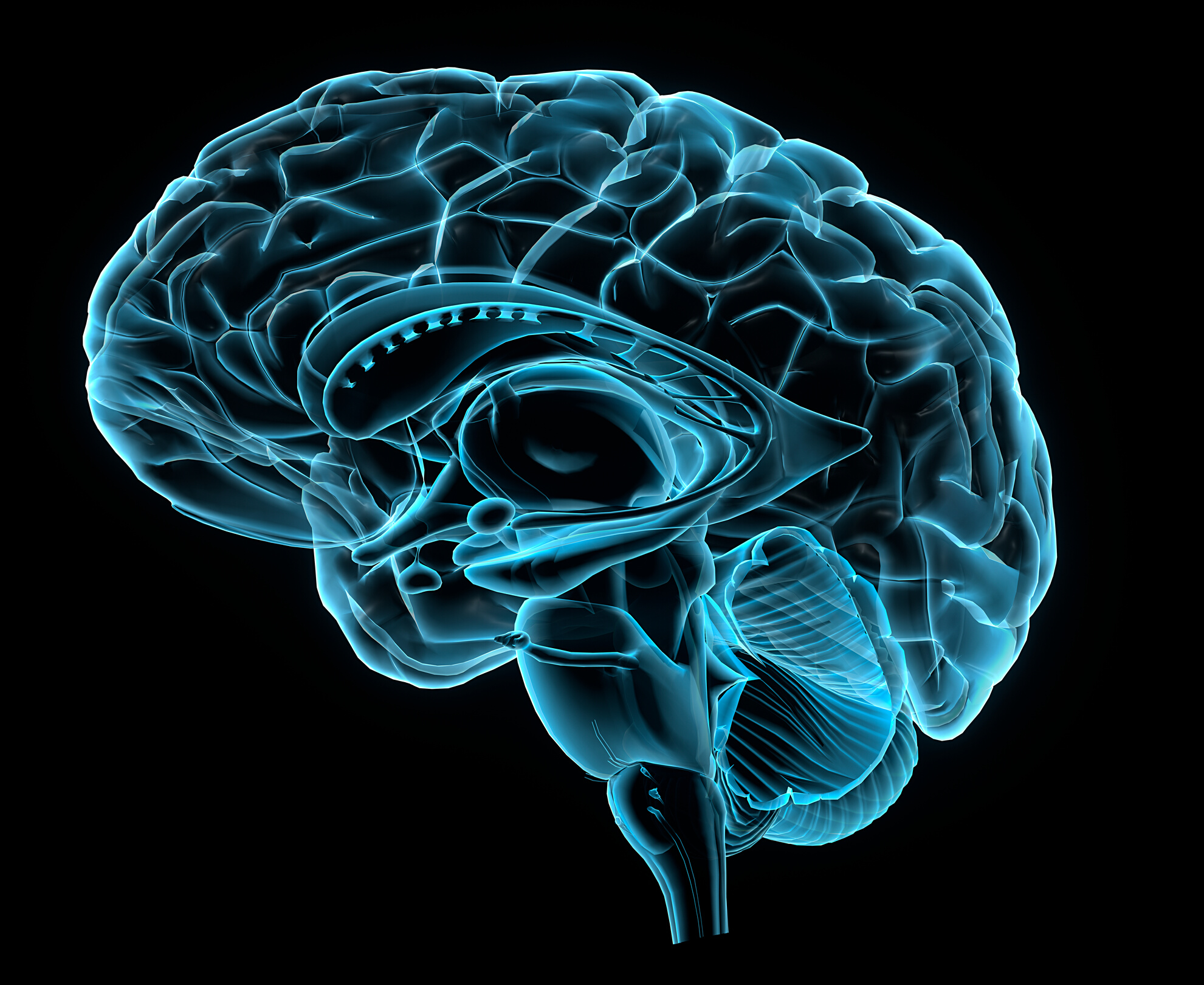 Brain Nutrition
EPA: mood/behaviour
DPA: metabolize EPA and DHA
DHA: support neuronal structure
40%
60% FATS
60%
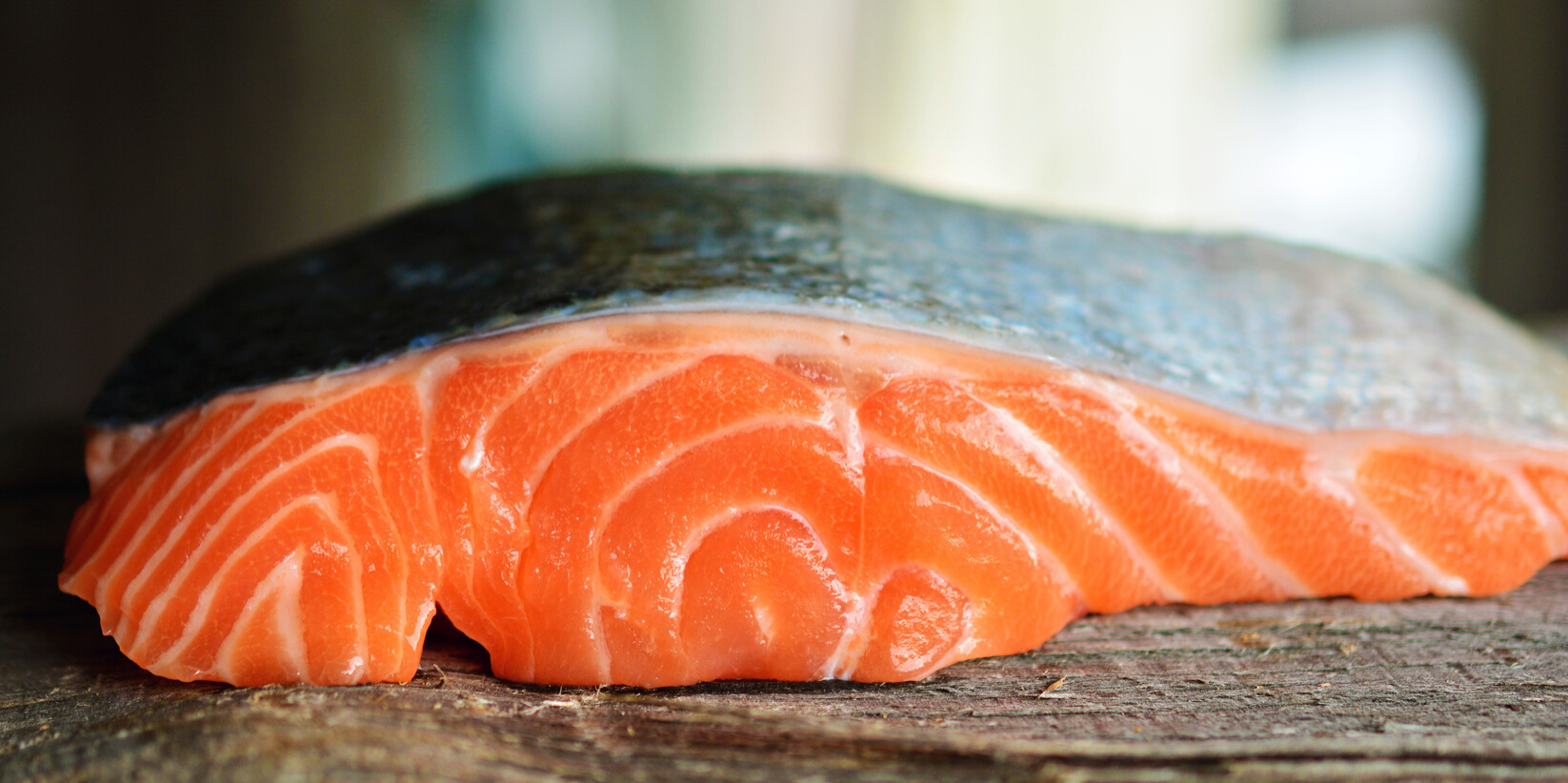 [Speaker Notes: Brain is made up of 60% fat!
Of all the fats in the brain, 92% will be DHA.
NOT GETTING ENOUGH!]
Recommended Intake
Minimum daily NEED: 
250-500mg/day
Average intake 125-140mg/day
10% of population gets >250mg/day
Plant  vs. Seafood sources
OMEGA-3'S
[Speaker Notes: We are not getting enough. Minimum 250-500mg/day, on average most North Americans are getting 125-140g/day and only 10% of the population are getting over 250mg/day.

It is important to note that while you can obtain omega-3's from plant sources like walnuts and flaxseeds, there are structurally different and humans have a very poor conversation rate of ALA to EPA and DHA. 

Research has focused mainly on EPA and DHA and has skimmed over DPA. The support is strong for EPA and DHA for supporting mental health. Most supplements contain EPA and DHA (fish, squid, or algae based). New product on the market made from seal blubber, contains all three. Fish & seafood contain all three as well. Take away: all three are important. But EPA and DHA will suffice. lots of evidence to support this.]
FUEL
Brain Nutrition
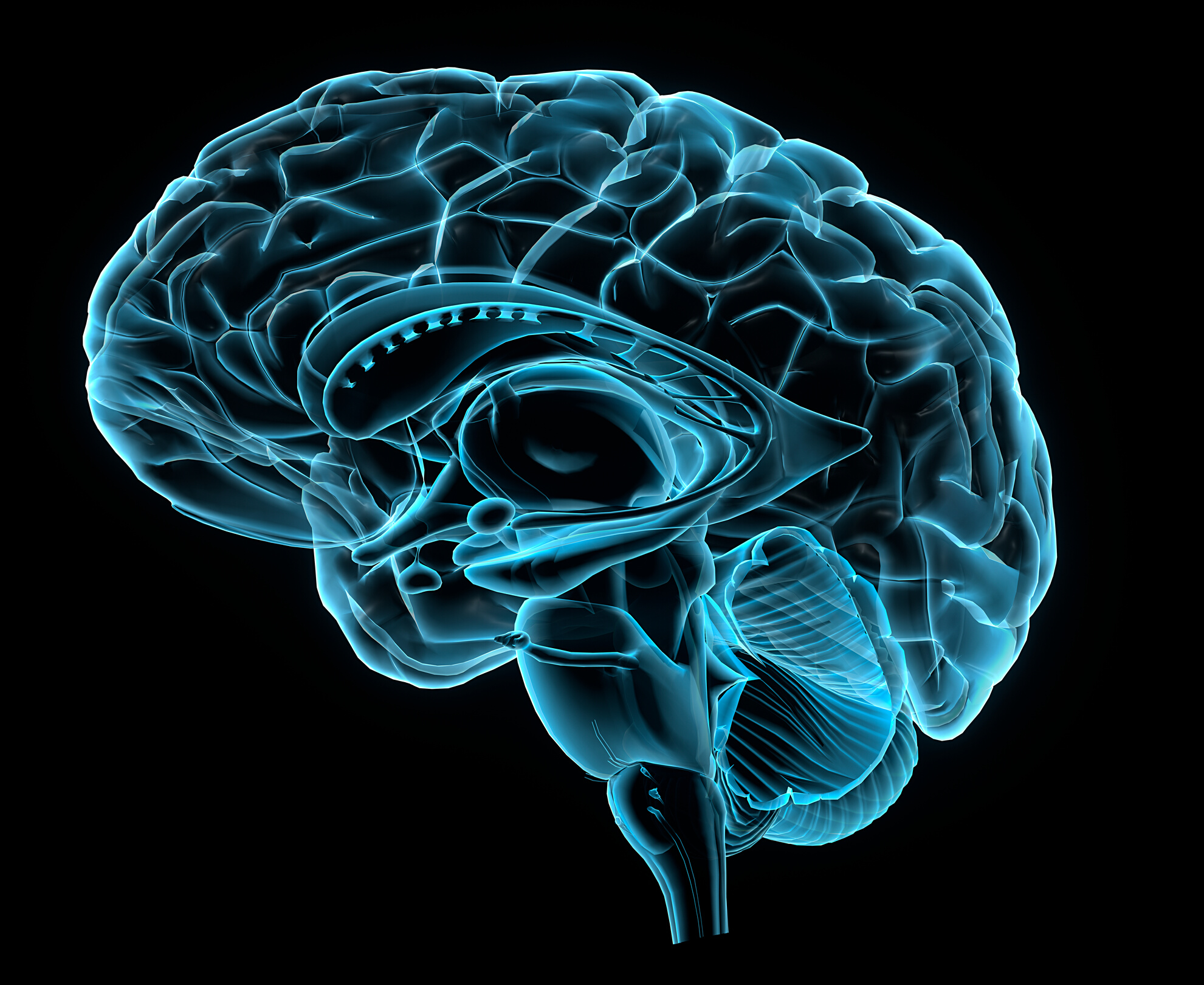 glucose & fatty acids
ketones
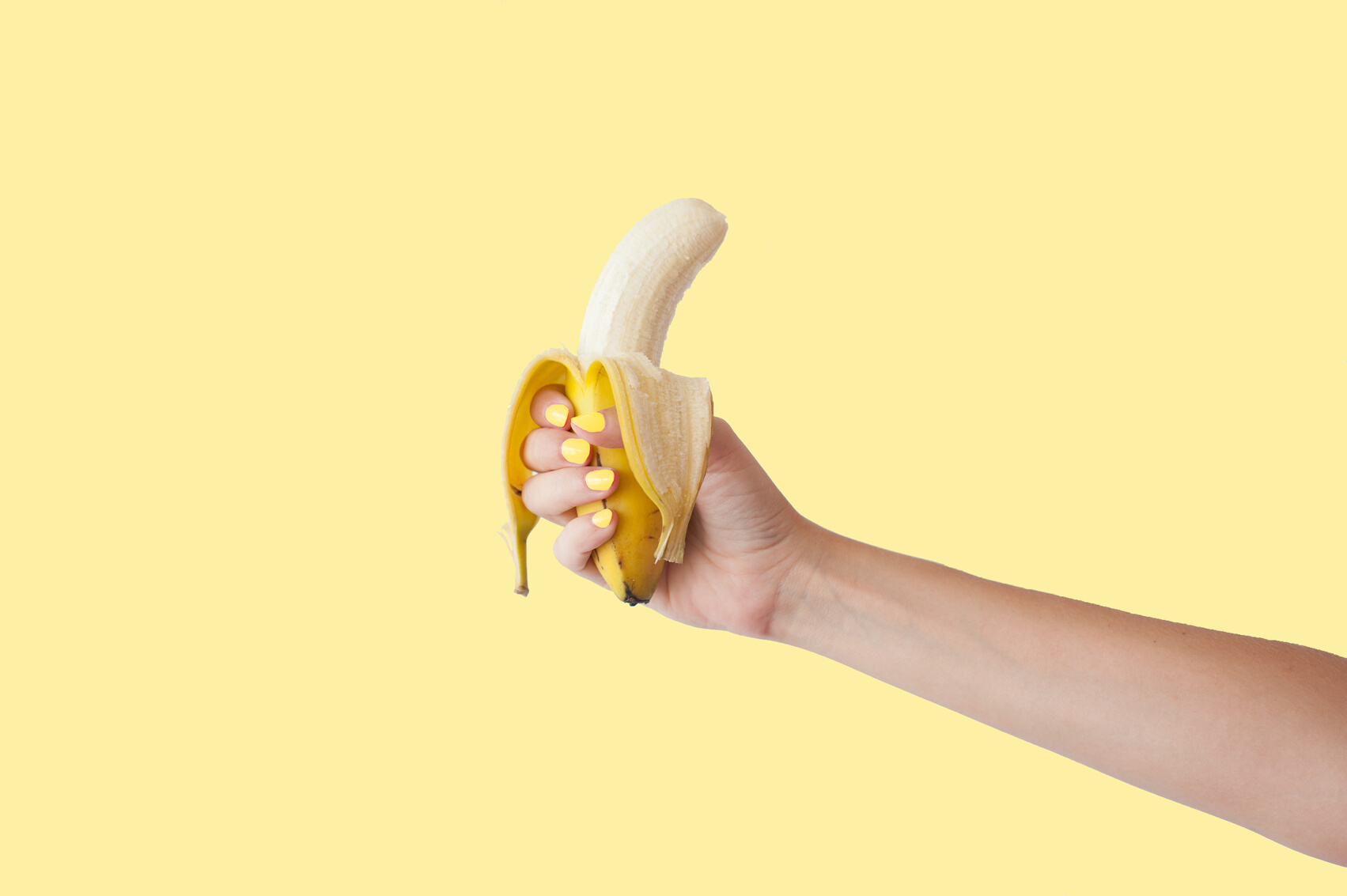 [Speaker Notes: Your brain can use both glucose  (derived from the digestion of dietary carbohydrates AND from the conversion of dietary fats and proteins as needed). 

The brain can use ketones as well. They're produced from fat for those who follow a ketogenic or low carb, high fat diet. Lots of way for the brain to get the fuel that it needs, definitely need a lot of fuel.]
PROTEIN
Brain Nutrition
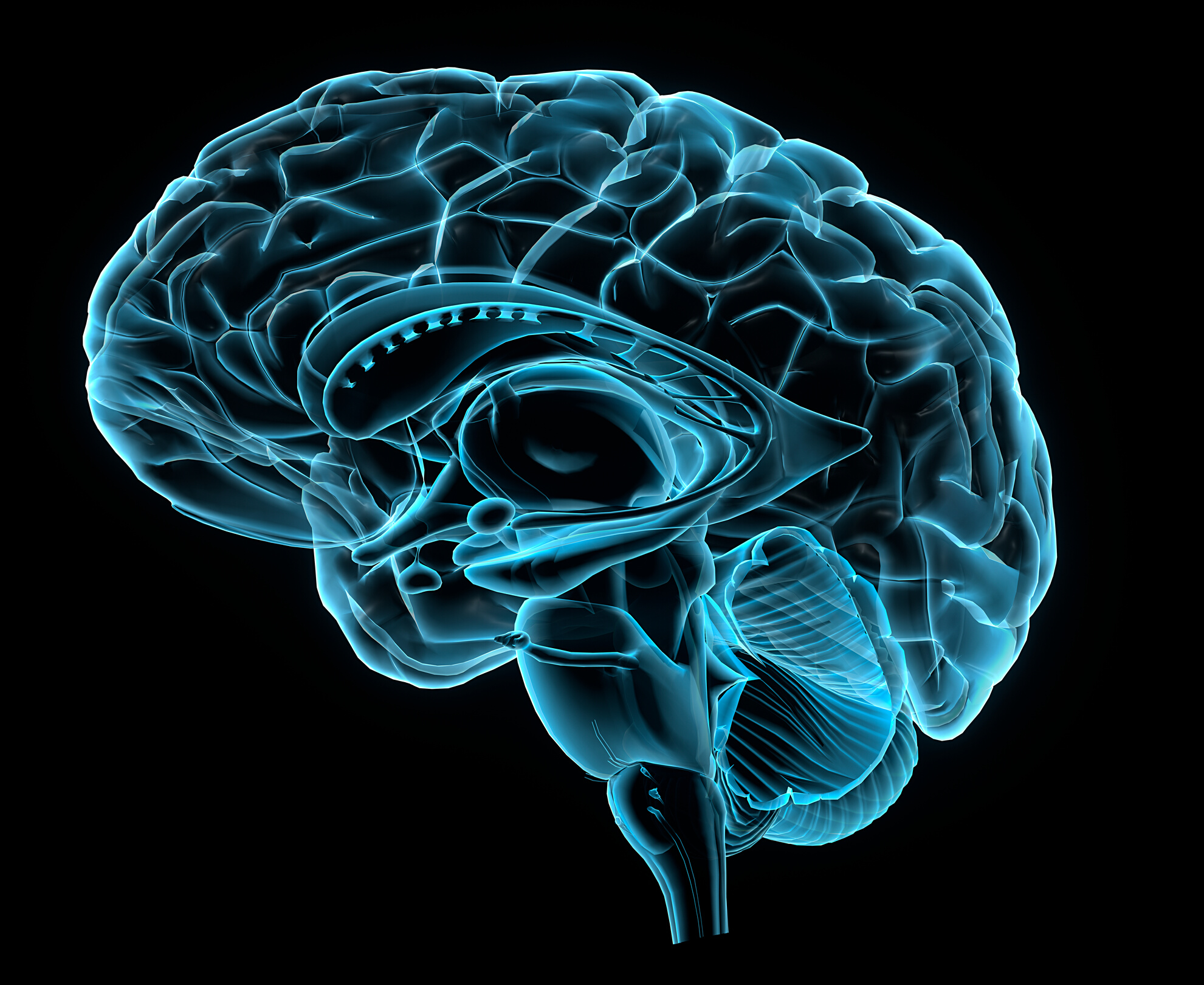 amino acids
used to make neurotransmitters
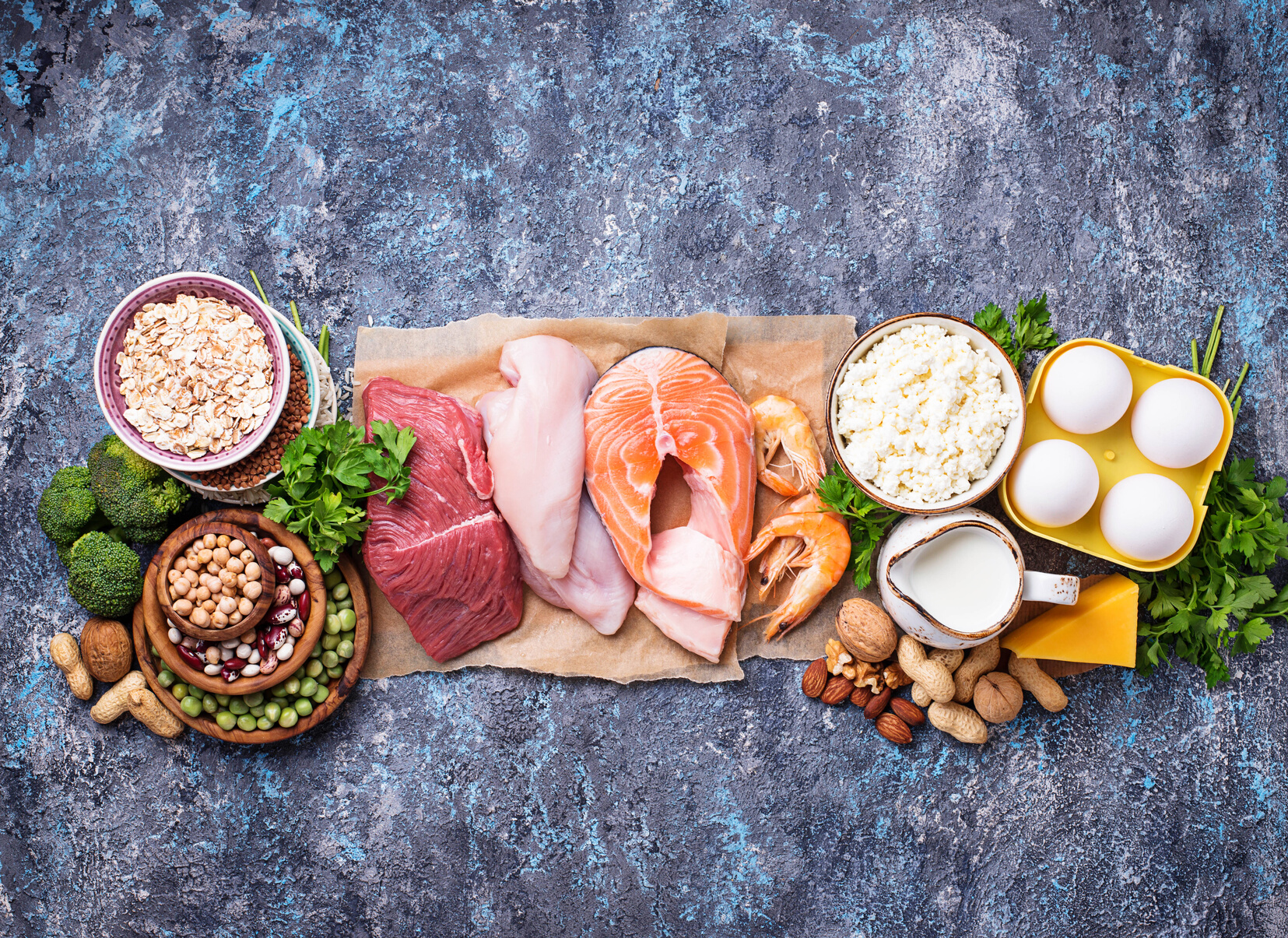 [Speaker Notes: Protein is digested and broken down into amino acids. Amino acids are the building blocks of neurotransmitters; the chemical compounds that your neutrons use to talk to each other. 

Dozens of neurotransmitters:
Serotonin,
Dopamine
Nor-epinephrine
GABA
melatonin
Acetlycholine.]
VITAMINS & MINERALS
Brain Nutrition
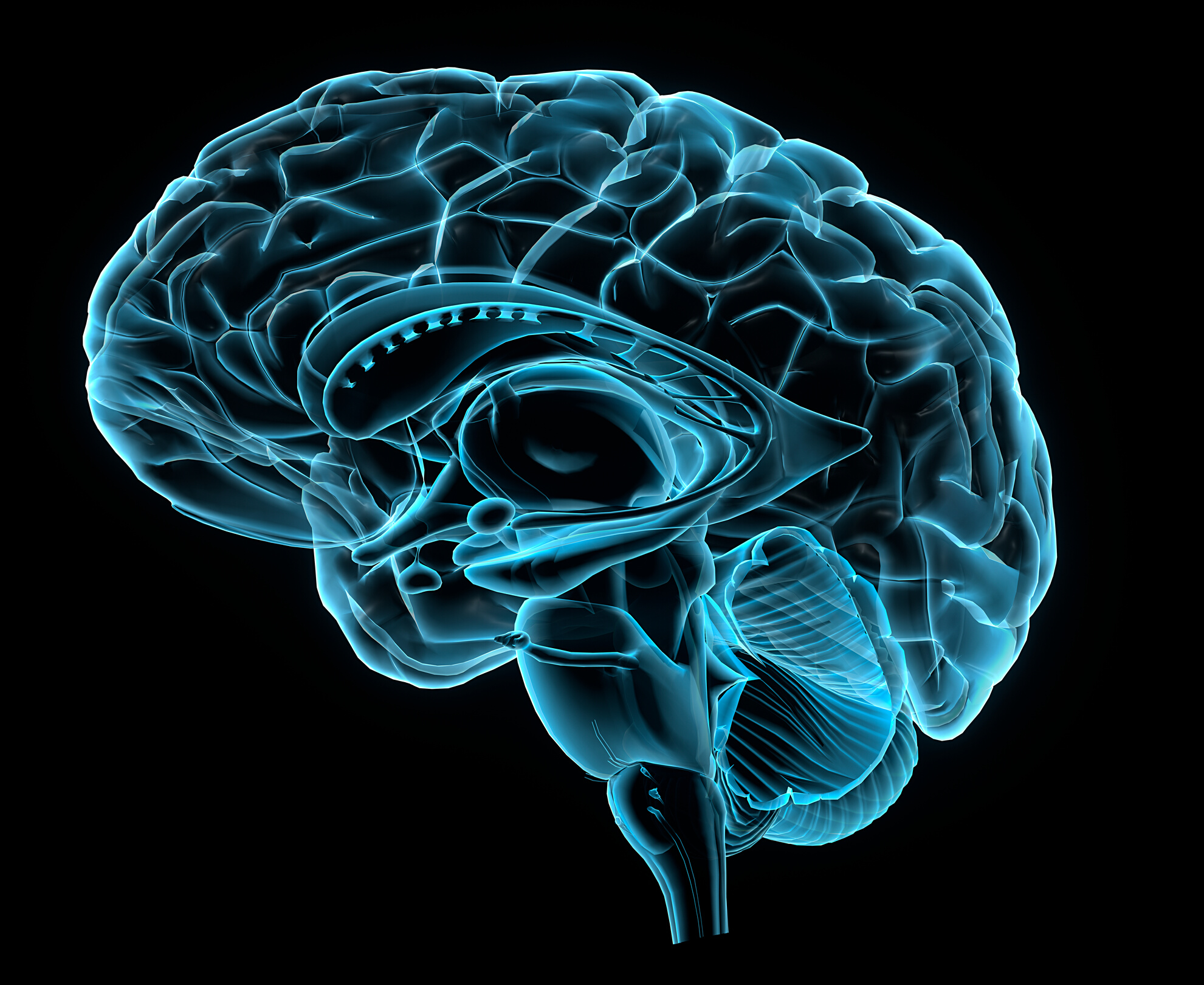 25 needed for good brain function and mental health.
Most important
B vitamins
vitamin D3
vitamin E
iron
zinc
magnesium
iodine
[Speaker Notes: Choline is a vitamin-like compound.
Adequate intake 425mg/day 55omg/day men. 
Estimated the average person gets about half that amount.]
ANTIOXIDANTS
Brain Nutrition
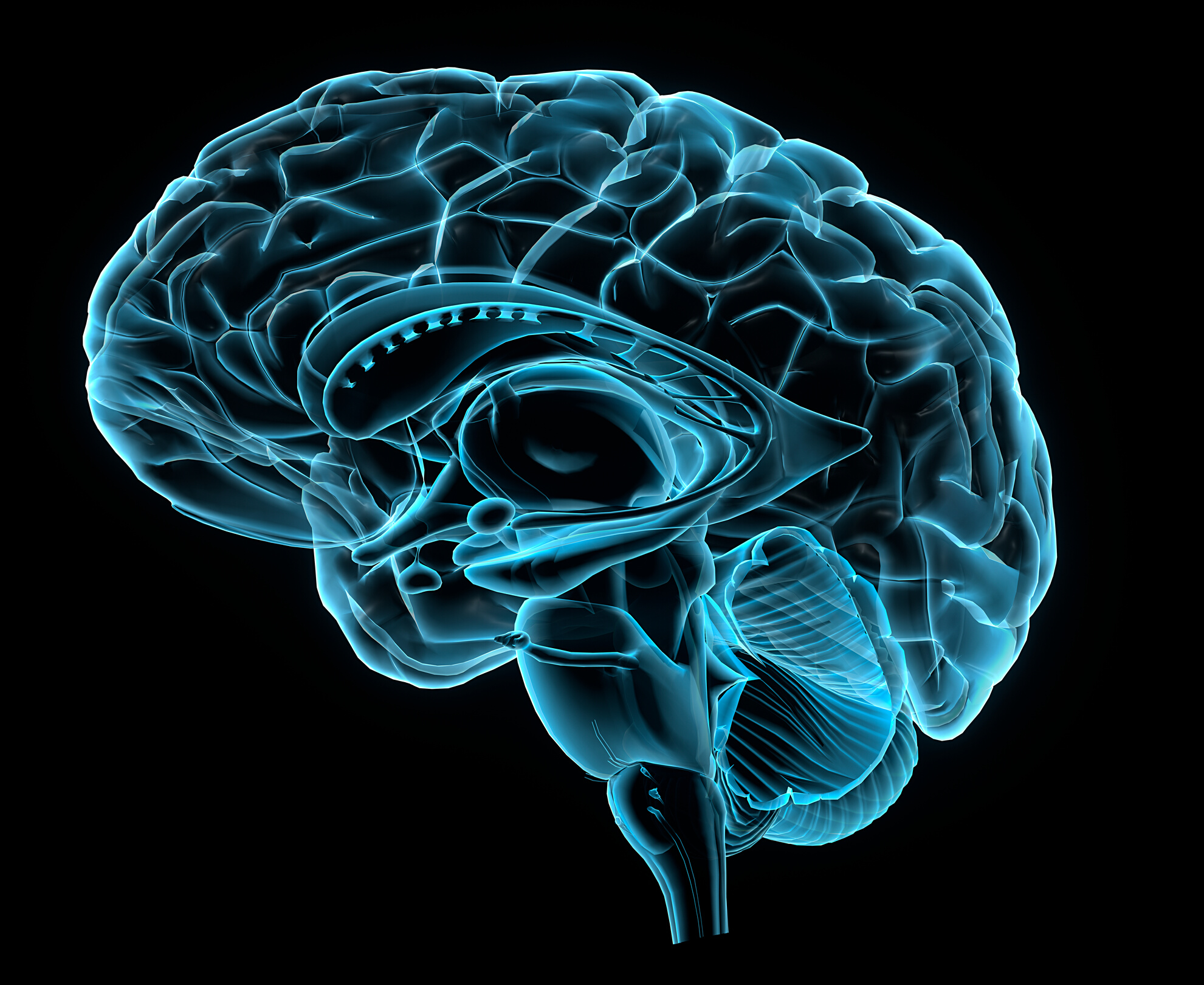 'Rust-proofing' the brain
Phyto-nutrients
Beta-Carotene
Polyphenols
vitamin C&E
ANTI-INFLAMMATORY
Phyto-nutrients
Vitamins
Minerals
Omega-3's
[Speaker Notes: Rust-proofing the brain.

phyto means plant. plant nutrients. Thousands found in the food supply. Help to prevent oxidation or damage to cells.]
LUTEIN & ZEAXANTHIN
Brain Nutrition
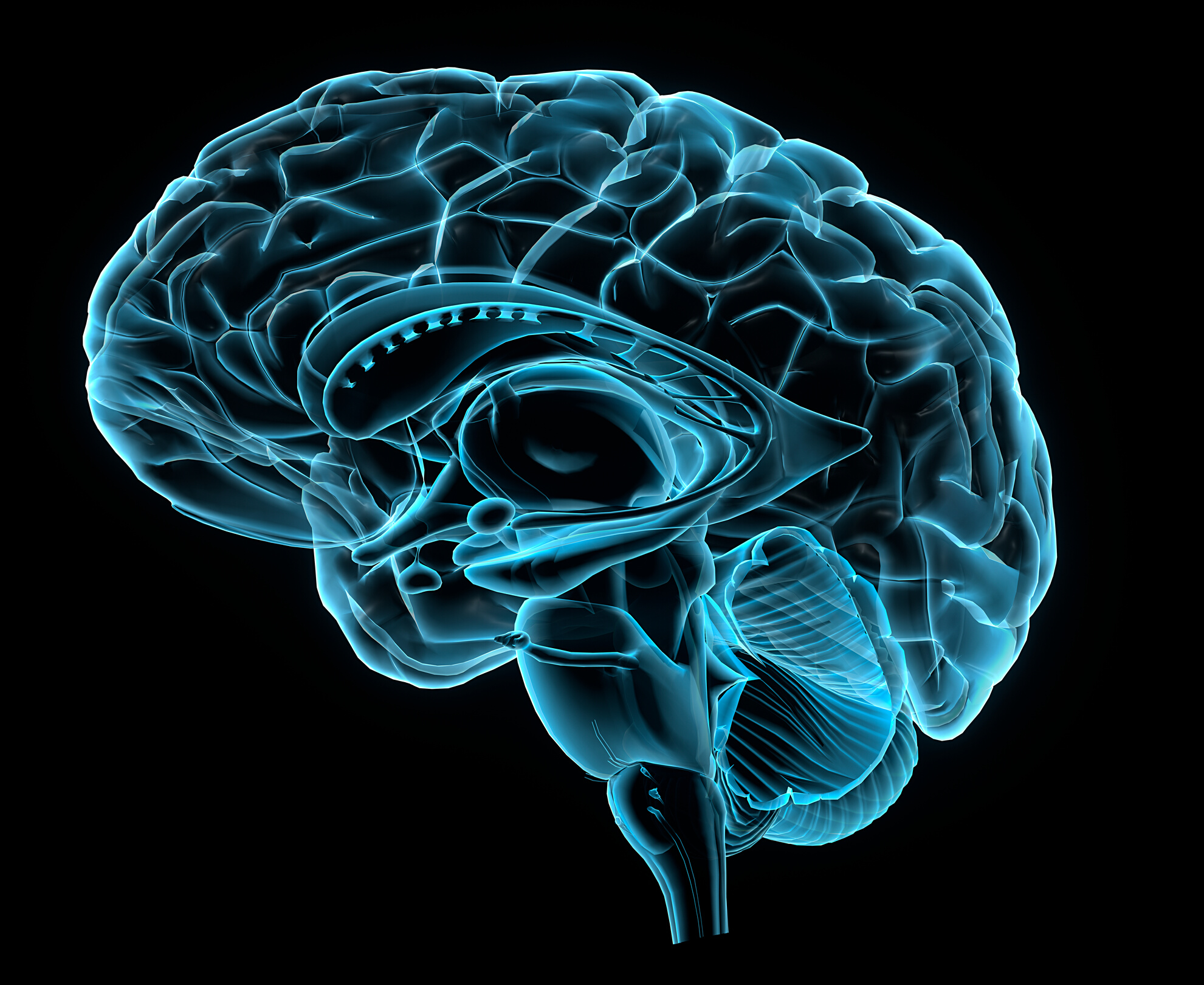 uniquely concentrated in the brain
anti-inflammatory
appears to preserve brain function and slow cognitive decline
60 FATS
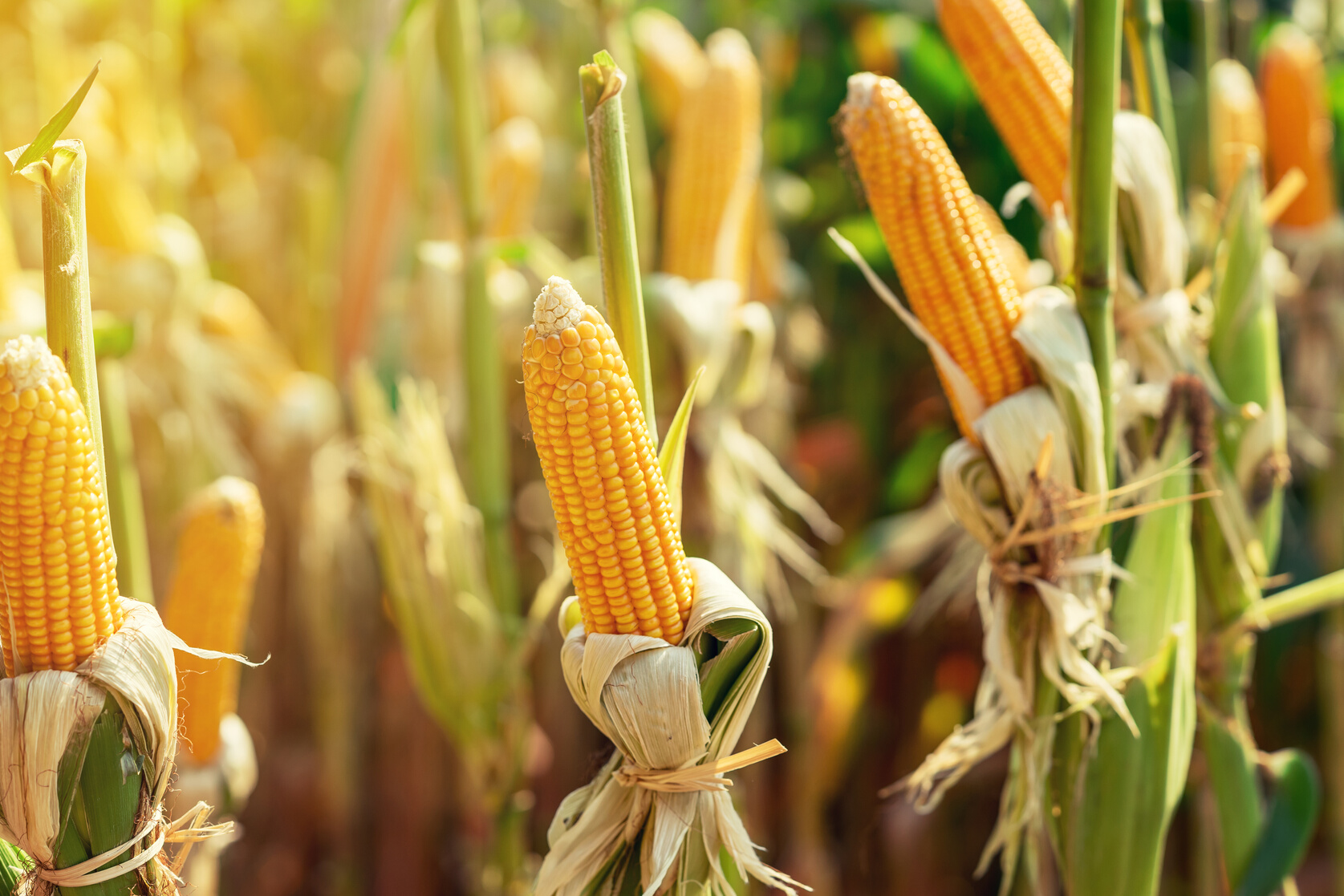 [Speaker Notes: Lutein & Zeaxanthin

Concentrated in the brain. Potent anti-inflammatory properties. 
Older adults- lutein wish diets. There scores are much lower, ten years younger than biological age. 
Healthy diet- lutein makes up 16% of carotenoids . Yellow colour. 66-70% percent of the brains.

Dark green vegetables, corn, egg yolks, avocados, green peas.]
Lifestyle
Psychological
Medical
Inflammation
Autoimmune diseases, infections, malnutrition, chronic diseases, micronutrient deficiencies
Poor diets, smoking, substance use, high volume training
Stress, cortisol, adrenaline, long term stress.
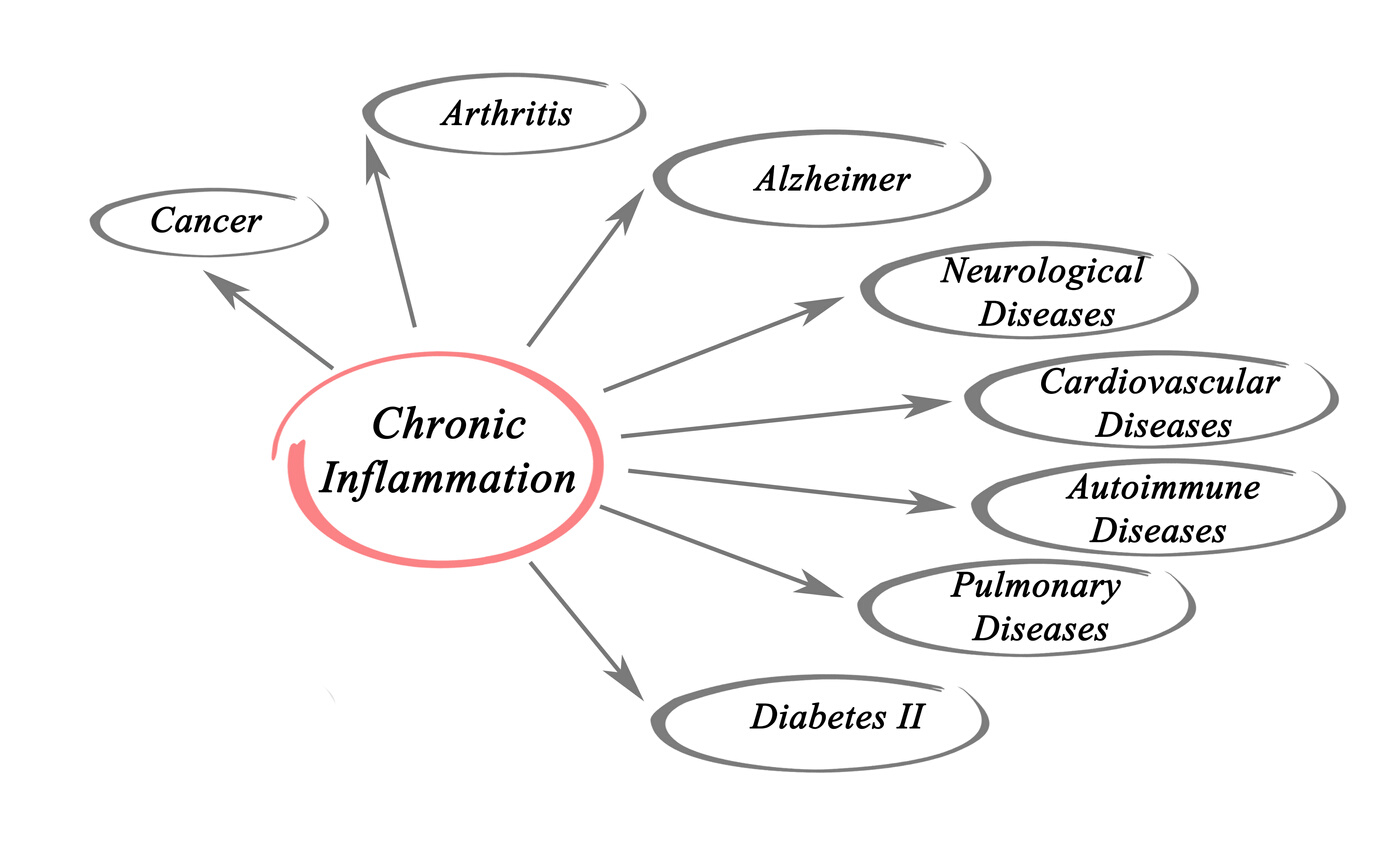 [Speaker Notes: Inflammation is not bad, just the bodies attempt at self-producing. Heal process. Immune system. Inflammation because problematic when it becomes chronic and on going, low grade. A source of inflammation that is not being healed.
A cause and an effect of chronic disease.
Impact mood- chronic background inflammation with worsening depression, OCD, and anxiety.]
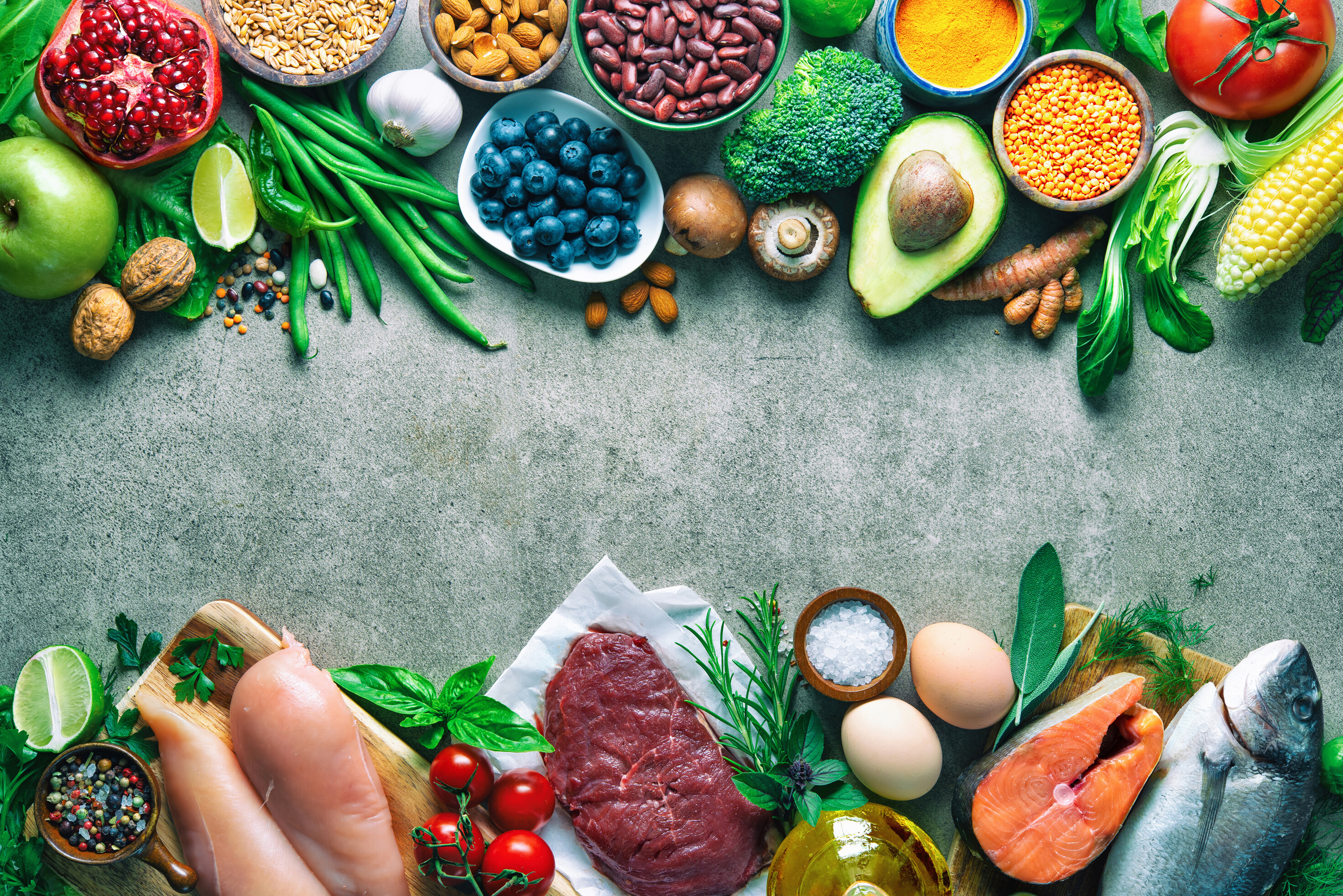 NUTRIENT-RICH
MINIMAL ALCOHOL
LIMIT ULTRA-PROCESSED FOODS
MORE OMEGA-3'S
Plant & Animal foods.
Fish & Seafood Sources
Anti-Inflammatory
Diet
[Speaker Notes: Nutrient dense foods. From both animal and plants. Increasing intake of minimally processed foods. Animal foods are nutrient dense, more concentrated in smaller serving size. It includes both.

Low alcohol.

Naturally low in ultra-processed food due to displacement.

More fish & seafood.]
Nutrient Triage Theory
Short-term survival vs. long term health
Can impact brain/mental health
[Speaker Notes: To illustrate, if magnesium requirements are not ideally met, magnesium will be diverted to essential functions. Maintaining normal nerve and muscle function, and keeping a steady heart beat is more of a priority than ensuring the brain has enough magnesium to support your mood for example. 

Given that many studies indicate most of us routinely miss the mark when it comes to meeting nutrient requirements; targeted supplementation of specific nutrients shown to support brain and mental health might be worth considering. 

You cannot out medicate a poor diet. 
No amount of mood stabilizers can make up for a nutrient deficiency.]
Nutrients  Crucial for Healthy Moods
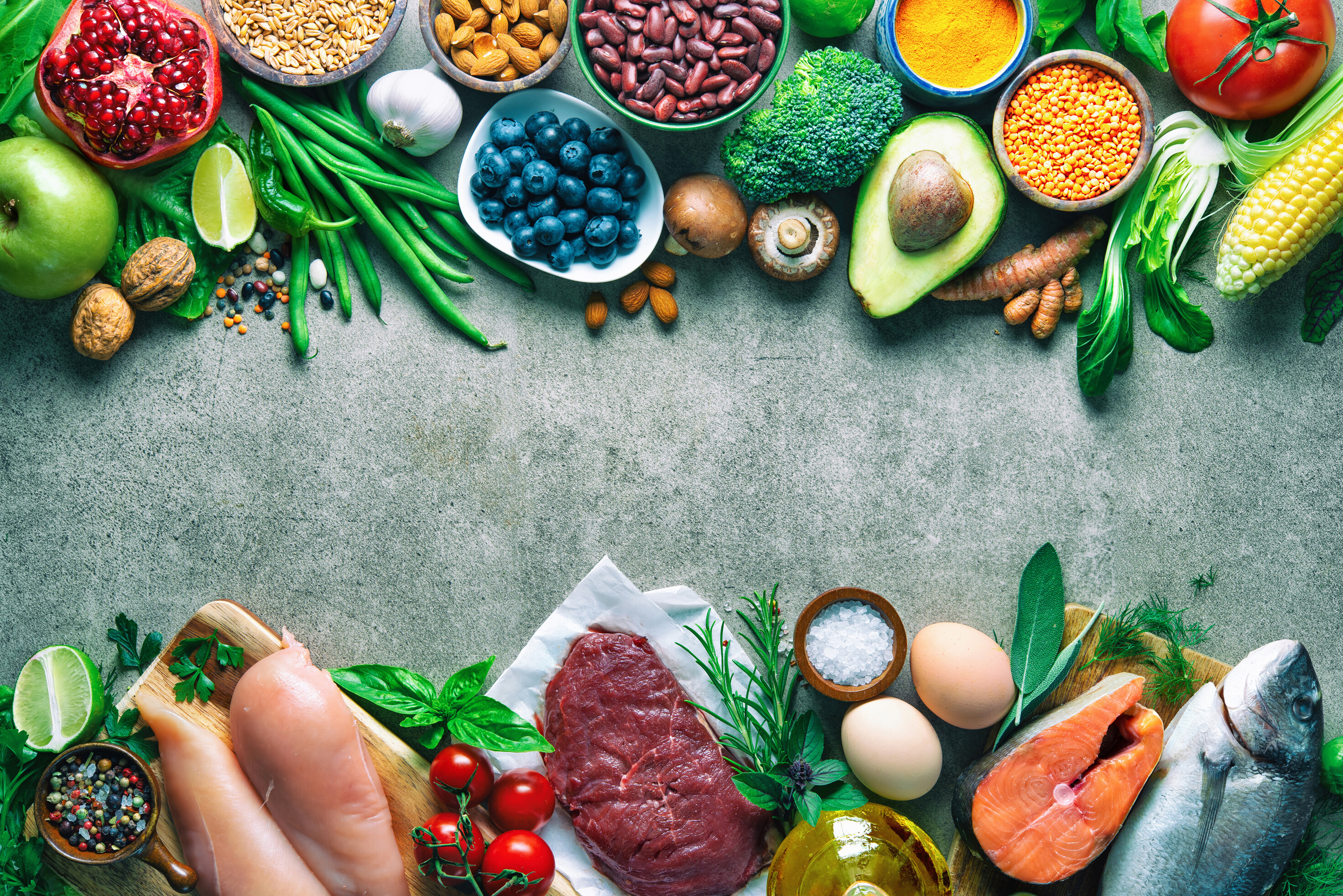 BENEFITS
FOOD SOURCES
INTAKE
Cognition
Memory
Learning
Dark green/leafy vegetables
Corn
Egg yolk
Avocado & green peas
Average: 2mg/day
Benefit: 6-10mg/day
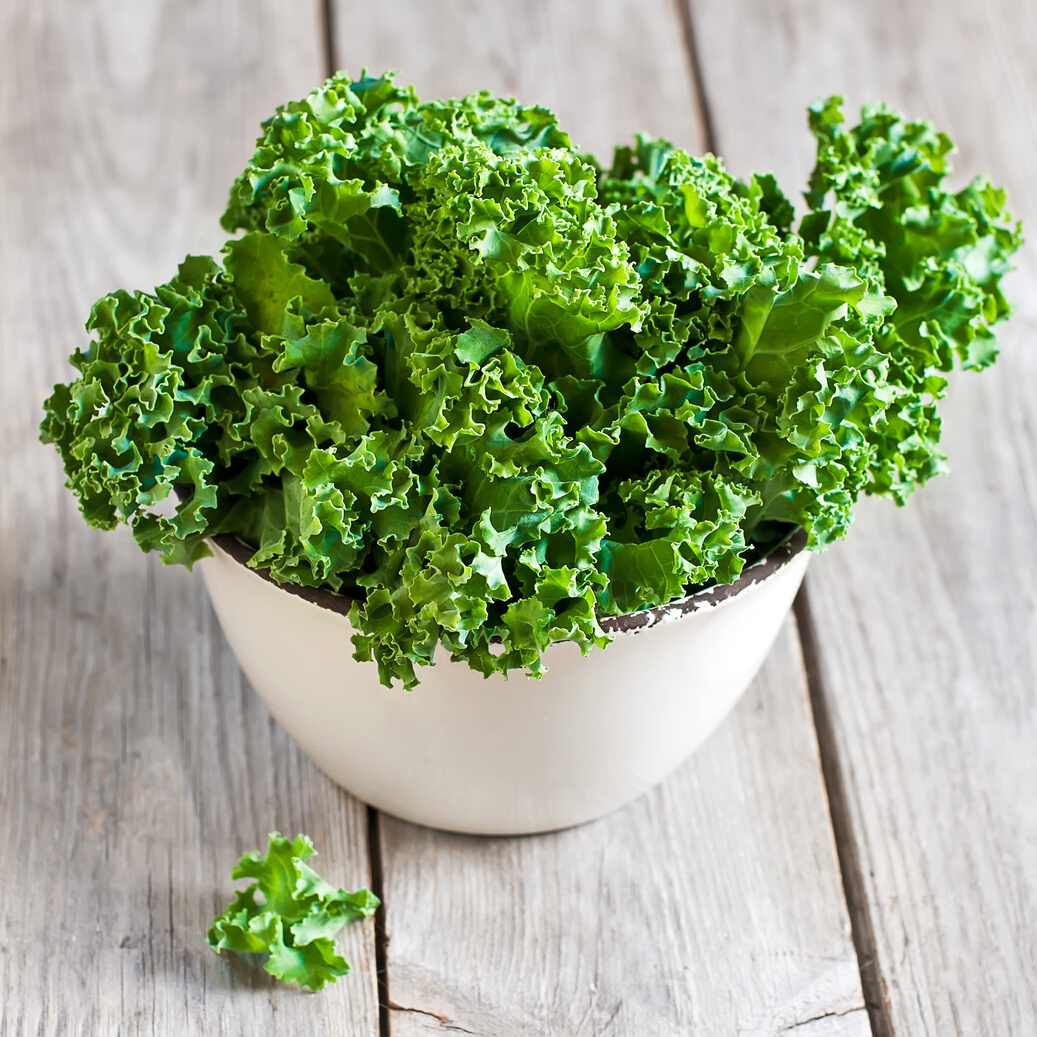 Lutein & Zeaxanthin
[Speaker Notes: Lutein & Zeaxanthin: carotenoids benefits cognition, memory, and learning. 

Low intakes associated with mood changes and mood disorders, and poor 

To give you an idea, a cup of cooked kale has 23mg.

Supplements look for something with both. 2-3mg in a multivitamin unless in an eye specific formula.]
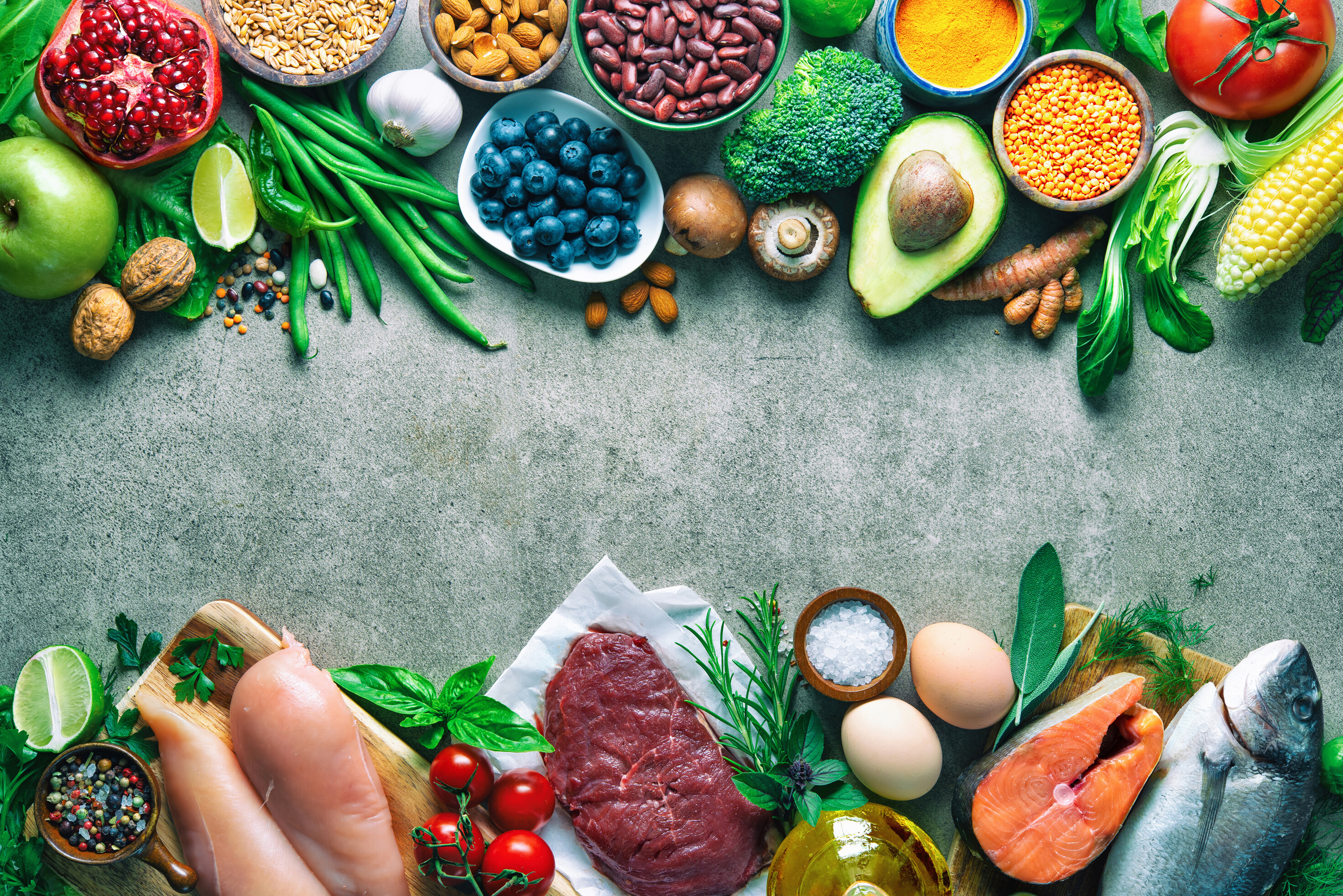 BENEFITS
FOOD SOURCES
INTAKE
Depression/Anxiety
Boarderline
ADHD
Alzheimer's risk
Cognition
Fish & Seafood
Omega-3 fortified eggs
Supplements (fish, squid, seal, algae)
1500-2000mg/day 
3:1 EPA to DHA
8-10 weeks
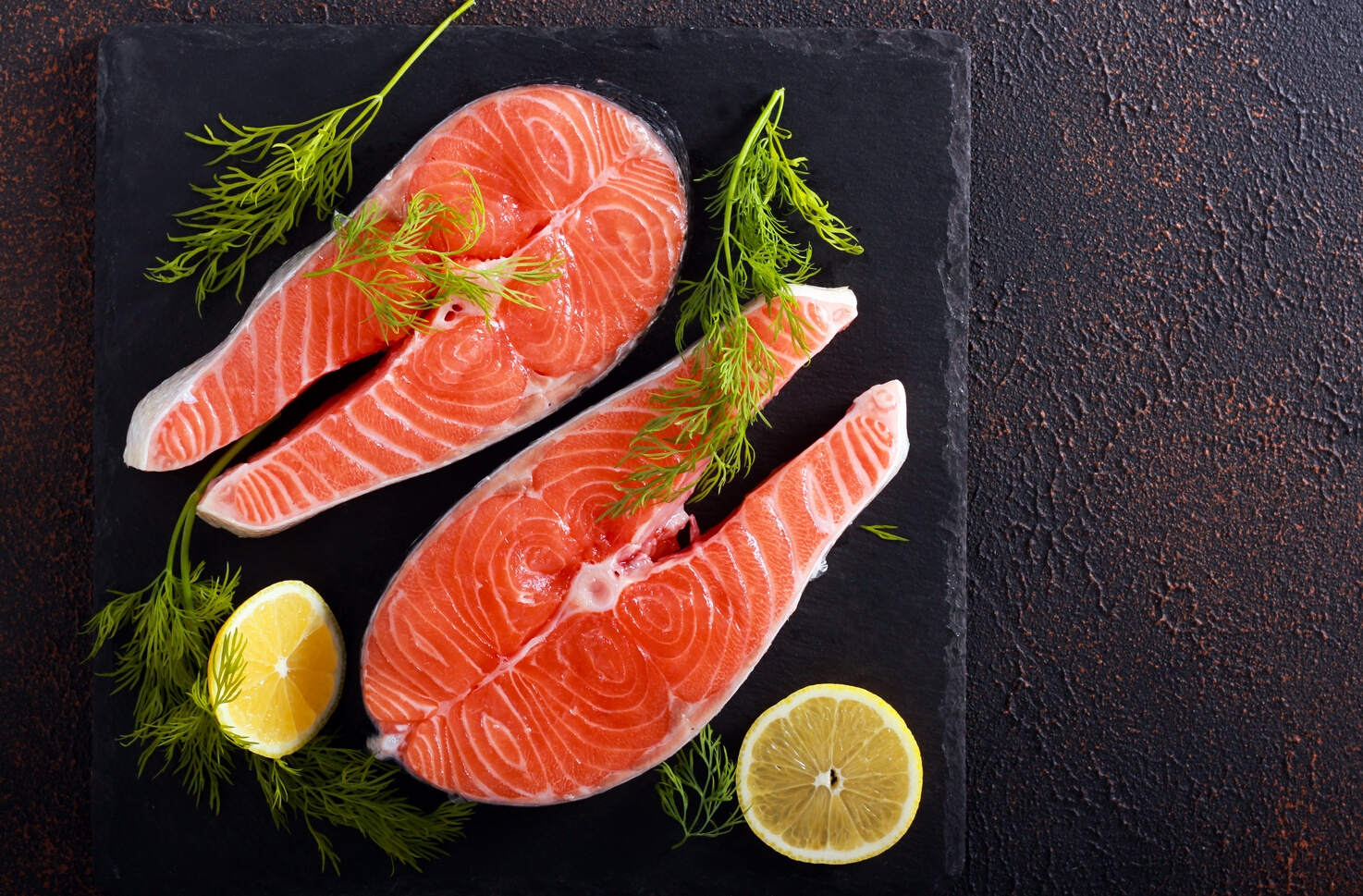 Omega-3's
[Speaker Notes: Omega-3's

Best sources:
fish & seafood
fortified eggs
supplements

EPA: mood
DHA: structure

Saturation: 8-10 weeks. The old fats have to turn over in the brain.]
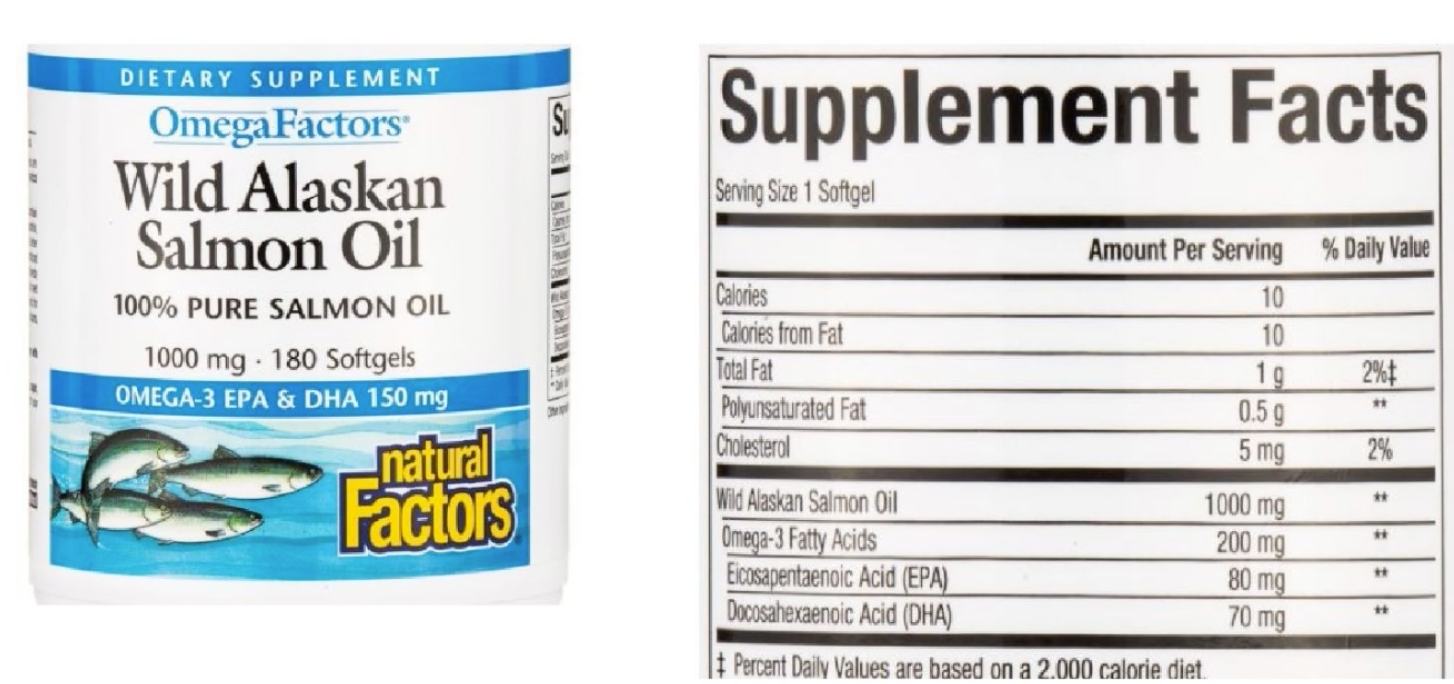 [Speaker Notes: States 1000mg of salmon oil but only 80mg of EPA and 70mg DHA. Read carefully. 

Vegetarian Brands include NutriSea, Flora DHA Vegetarian Algae, Sisu.]
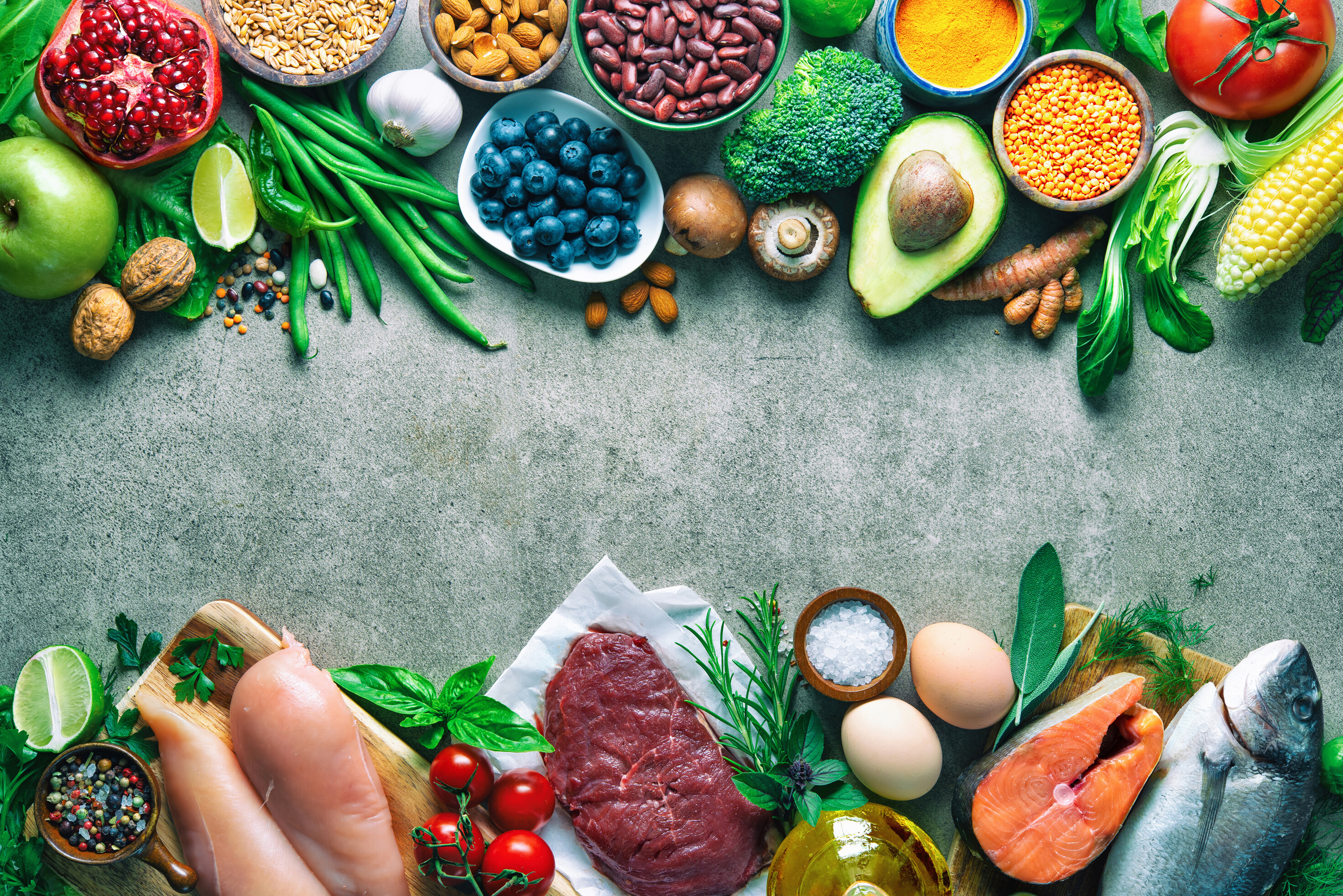 BENEFITS
FOOD SOURCES
INTAKE
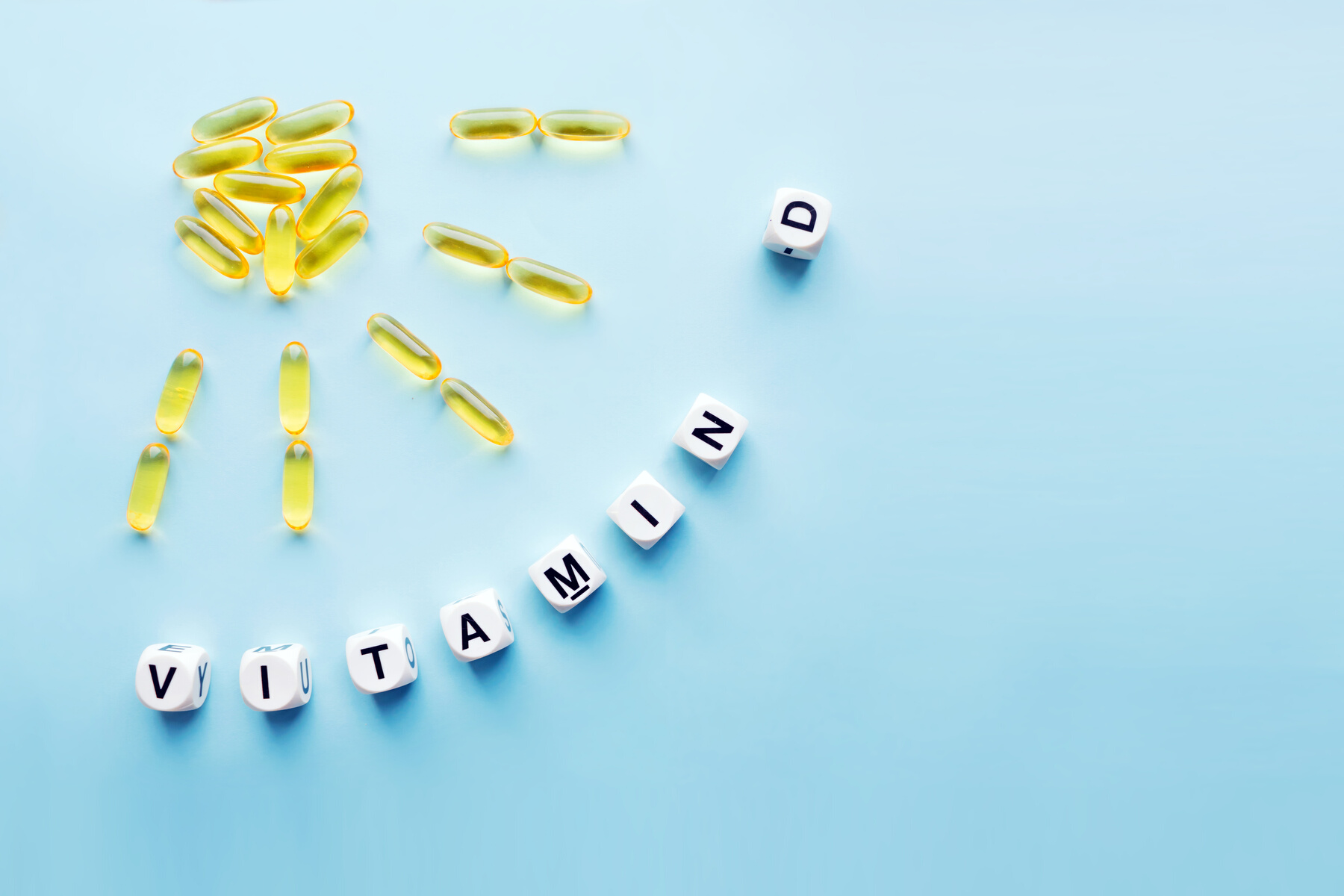 Depression/Anxiety
Cognition
Promising evidence:
ADHD
Bipolar
Schizophrenia
Fish & Seafood
Fortified milk
Egg yolk
1000-2000 IU/day
Take with largest meal
saturation: 8-10 weeks
Vitamin D3
[Speaker Notes: Be sure its vitamin D3 not D2 which is less potent.

Again, 8-10 weeks to reach benefits, give it time.]
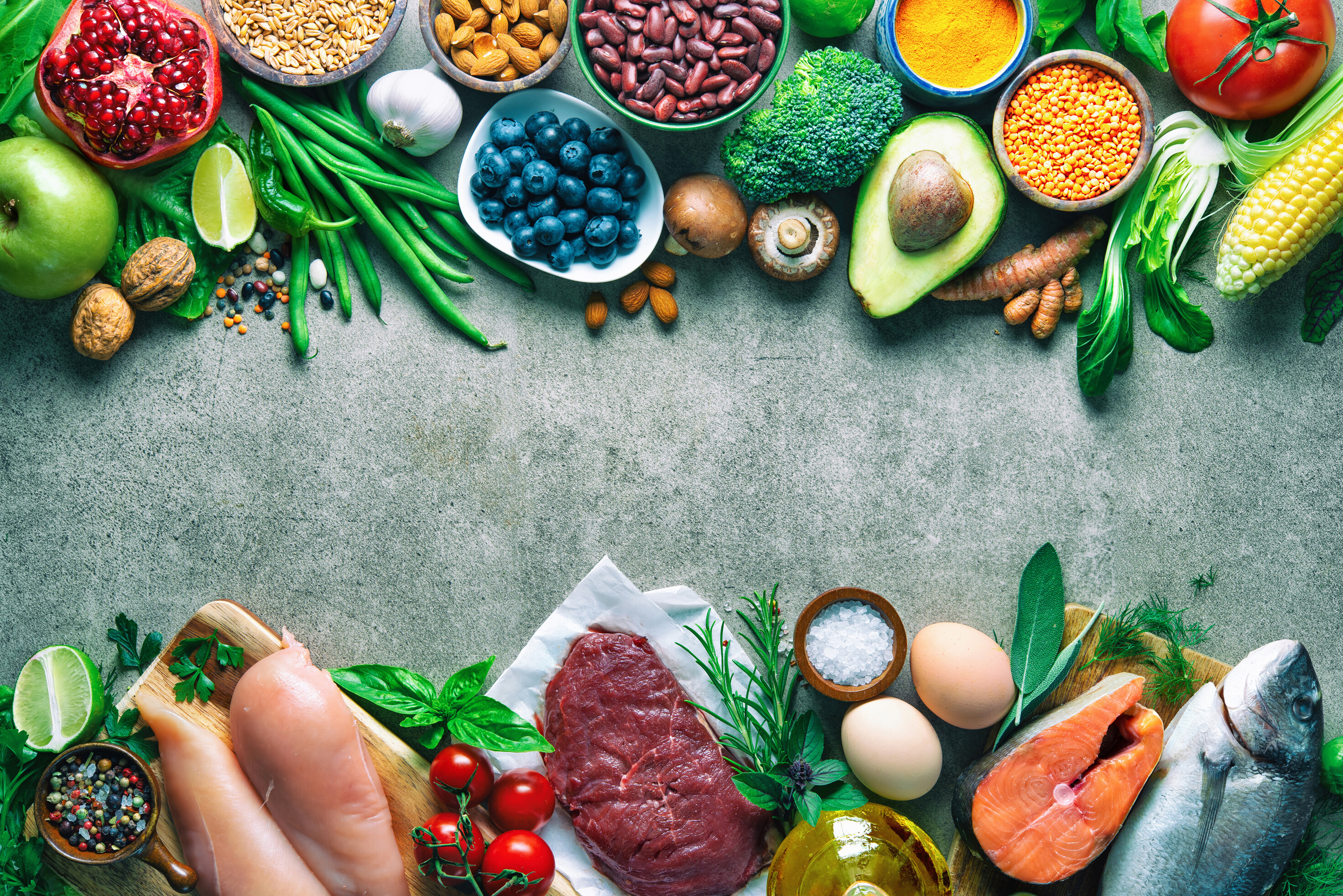 BENEFITS
FOOD SOURCES
INTAKE
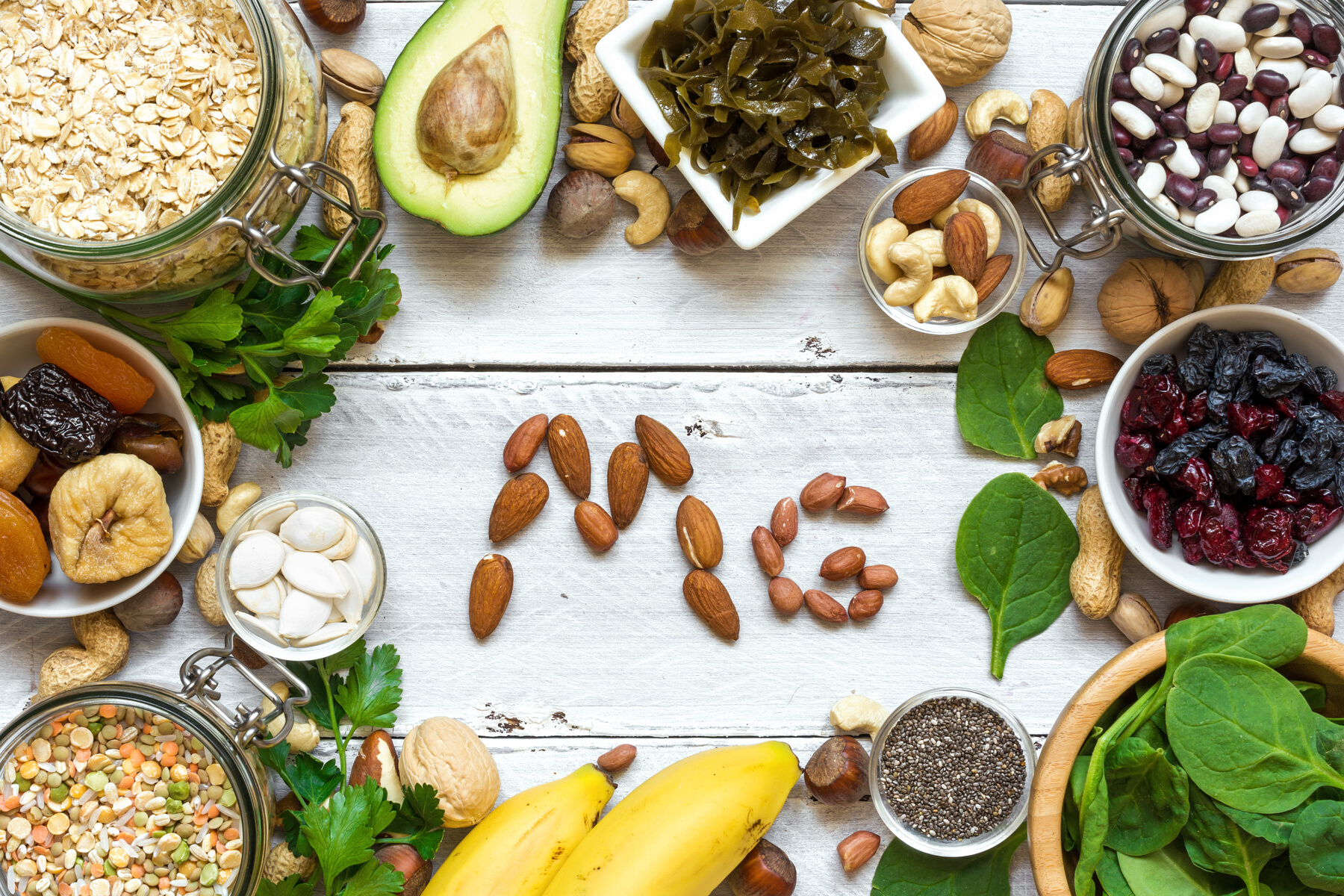 Depression/Anxiety
Premenstrual cycle
ADHD
May support
Sleep
Dark leafy green vegetables
Nuts & Seeds
Legumes/Tofu
Seafood
Chocolate
Anecdotal 200-400 mg before bed 
500-1200mg elemental magnesium
125-300mg/meal
125-300mg @bed time
Magnesium
[Speaker Notes: Magnesium is great, overall brain and mental health nutrient. As a mineral, it's combined with other compounds to form different salts.

This matter because the types of salt influences how well magnesium is absorbed by your body. The least absorbable is magnesium oxide. Go fo supplements that contain magnesium citrate, bisglycinate or glycerinate or malate. 

typical effective doses are 200 mg of elemental magnesium, twice a day.]
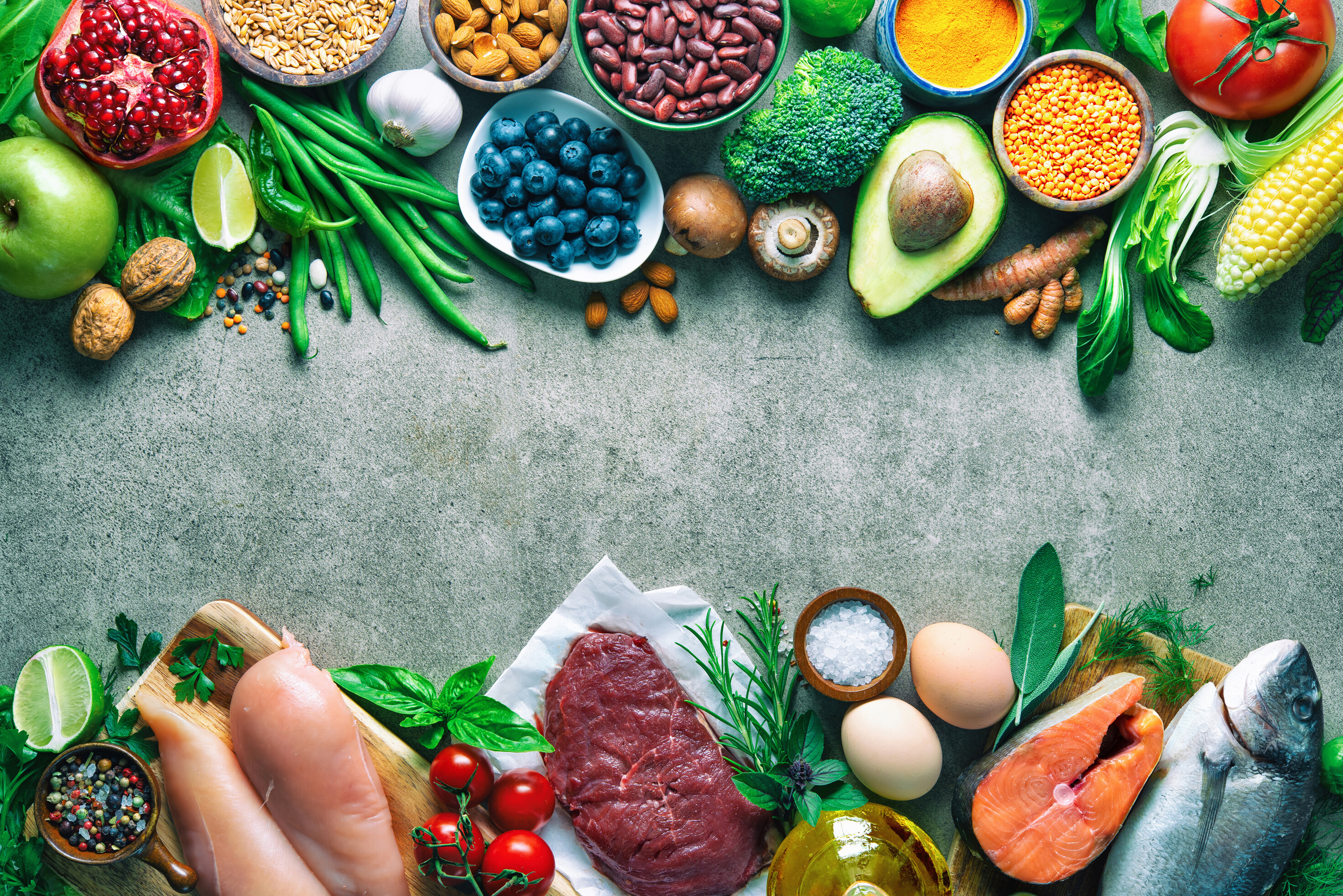 BENEFITS
INTAKE
Depression/Anxiety
Cognition 
Dysthymia 
May help with 
ADHD/ADD
Anxiety
Few mcg to 100mg, 50 mg standard dose
Synergy with adequate omega-3's l
125-300mg @bed time
B Vitamins
[Speaker Notes: Bvitamins play a central role in brain health. Because they work together, its best to take them together. 

B complex can be bough as a standalone or as part of a multivitamin. It is important to be conscuiouenscious of folate. Keep it to a max of 1mg per day, per dosage. 

B vitamins can reduce the risk for cognitive decline when the brain has ample omega-3 fats in its neurons. A great example of synergy.]
BENEFITS
INTAKE
FOOD SOURCES
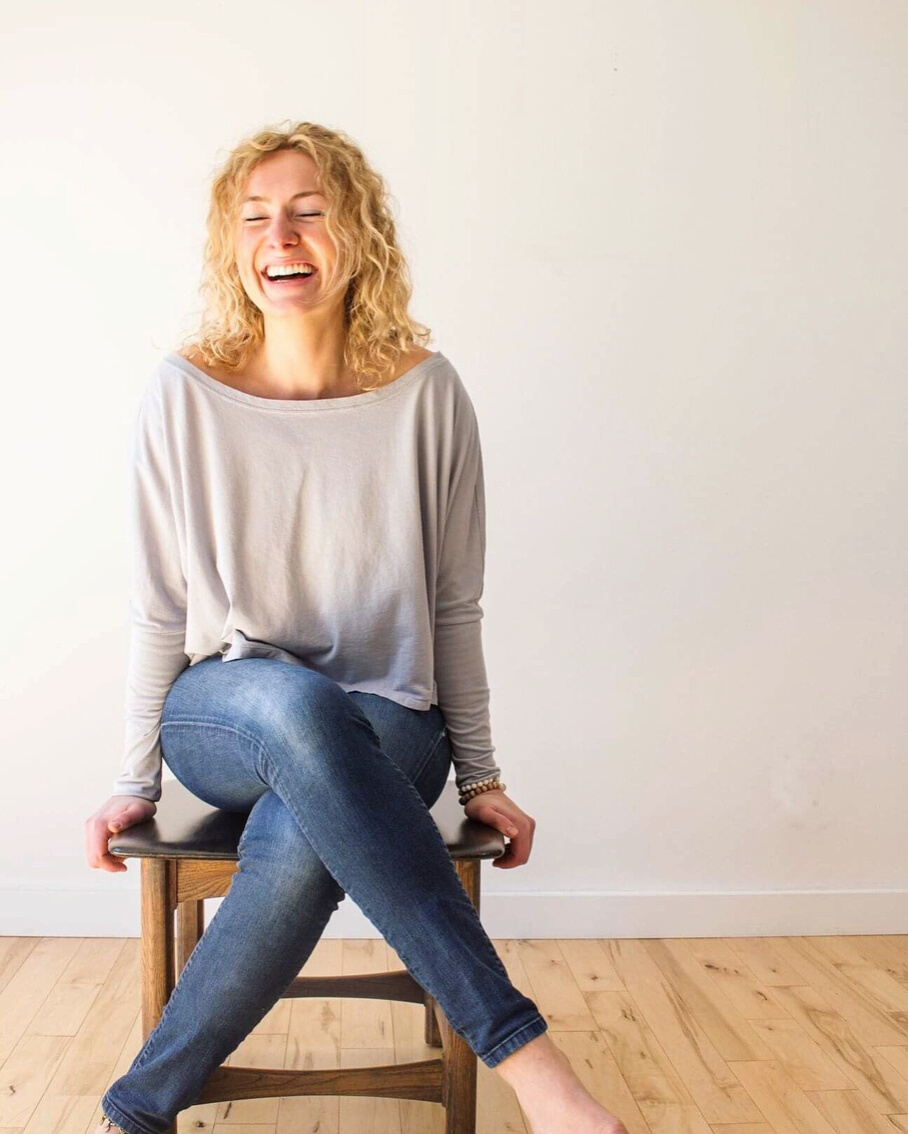 Food freedom
Weight stabilization
Reduces risk of eating disorders
Flexible eating
Daily
guided by hunger and cravings
eaten with awareness
contains no traces of guilt, morality, or shame
All food & no food, depending on the eater
Vitamin JOY
[Speaker Notes: Benefits:
Food freedom
Weight stabilization
Reduces risk of eating disorders
Flexible eating

Daily Intake
guided by hunger and cravings
eaten with awareness
contains no traces of guilt, morality, or shame

Food sources:
all foods and no food depending on the eater.]
1. Your brain needs quality nutrition to be at its best.
2. A helthy diet is the foundation to supporting healthy moods.
3. It's never too late to nourish your brain with a healthy diet
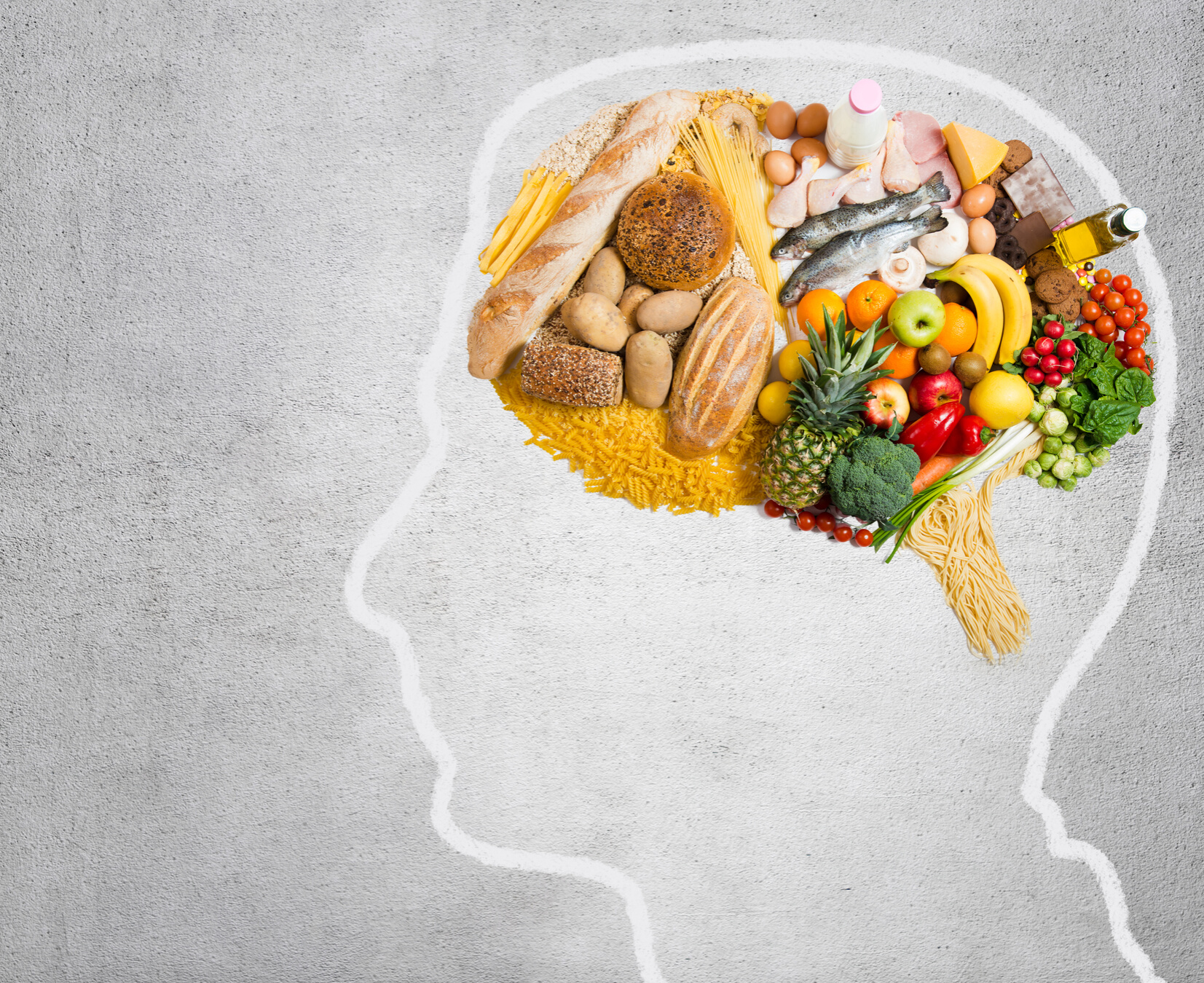 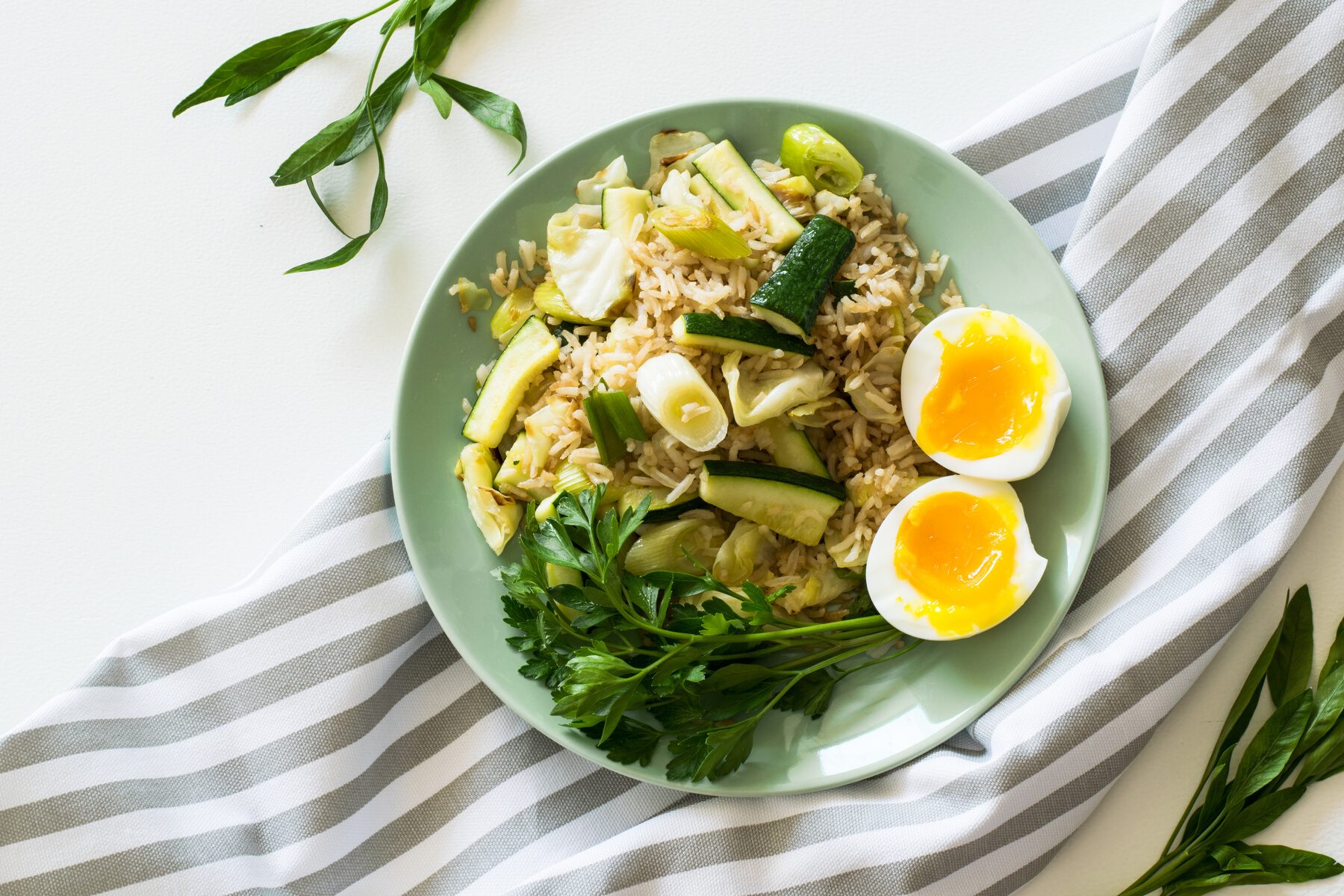 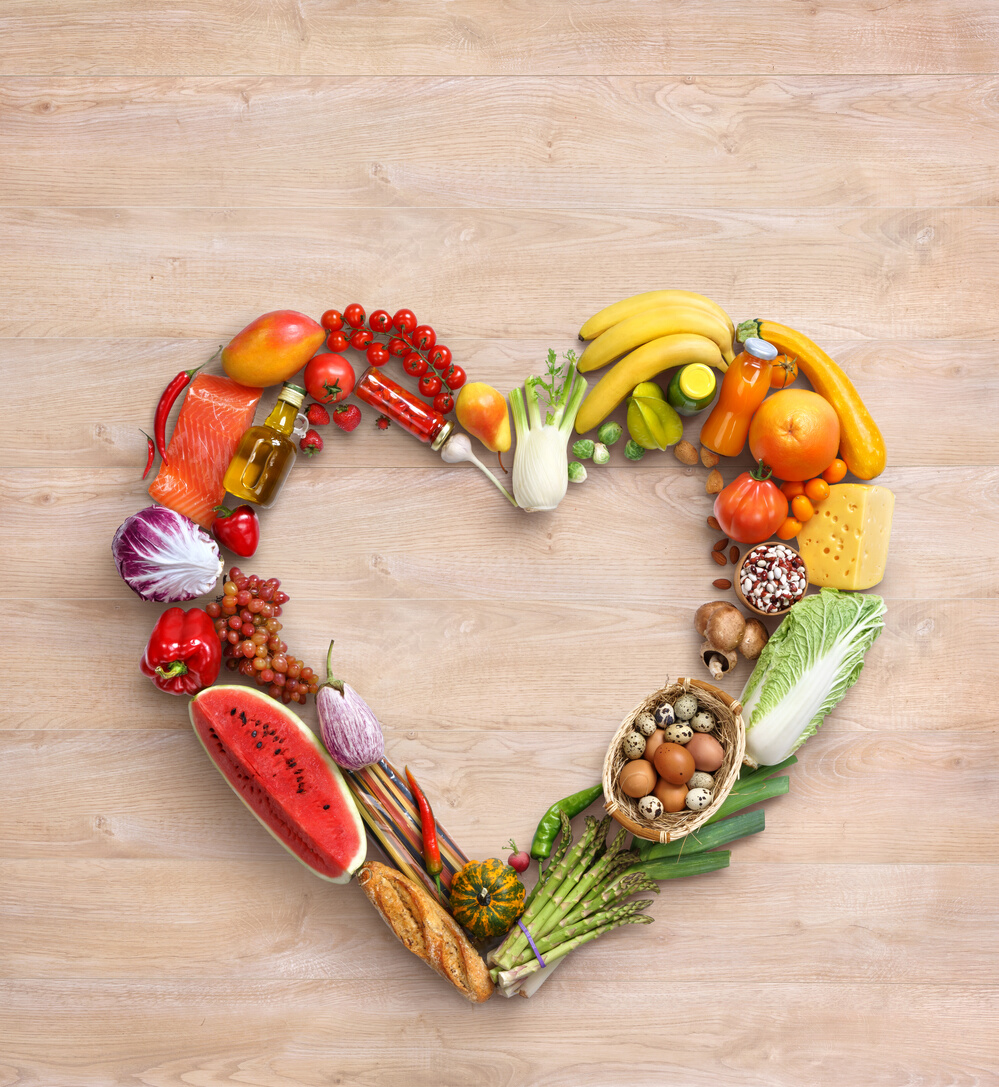 What you eat and drink affects your brain structure & function
Supplement as needed
Wrap Up
[Speaker Notes: 1. Your brain needs quality nutrition to be at its best.

A helthy diet is the foundation to supporting healthy moods.

3. It's never too late to nourish your brain with a healthy diet]
Andrea Clarke RD, RYT
Nourished Freedom
CONTACT ME TO BOOK A CONSULT!
Phone Number
403-402-5395
E-mail Address
andrea@nourishedfreedom.com
Thank you